Министерство образования РМПортфолио Суховой Ольги Геннадьевны, педагога дополнительного образования муниципального учреждения дополнительного образования «Центр детского творчества №2» г.о. Саранск РМ
Дата рождения: 05.02.1972
Профессиональное образование: среднее специальное СГМУ им. Л.П. Кирюкова, фортепианное отделение, преподаватель, концертмейстер, Диплом НТ № 554515, выдан 25 июня 1991г.
Профессиональное образование: высшее, МГПИ им. М. Е. Евсевьева, «Музыкальное образование», учитель музыки,  Диплом БВС 0450674, выдан 18 июня 1998г.
Стаж педагогической работы: 29 лет
Общий трудовой стаж: 32 года
Наличие квалифицированной категории: первая квалификационная категория
Дата последней аттестации: 27.12.2018г., приказ №1128
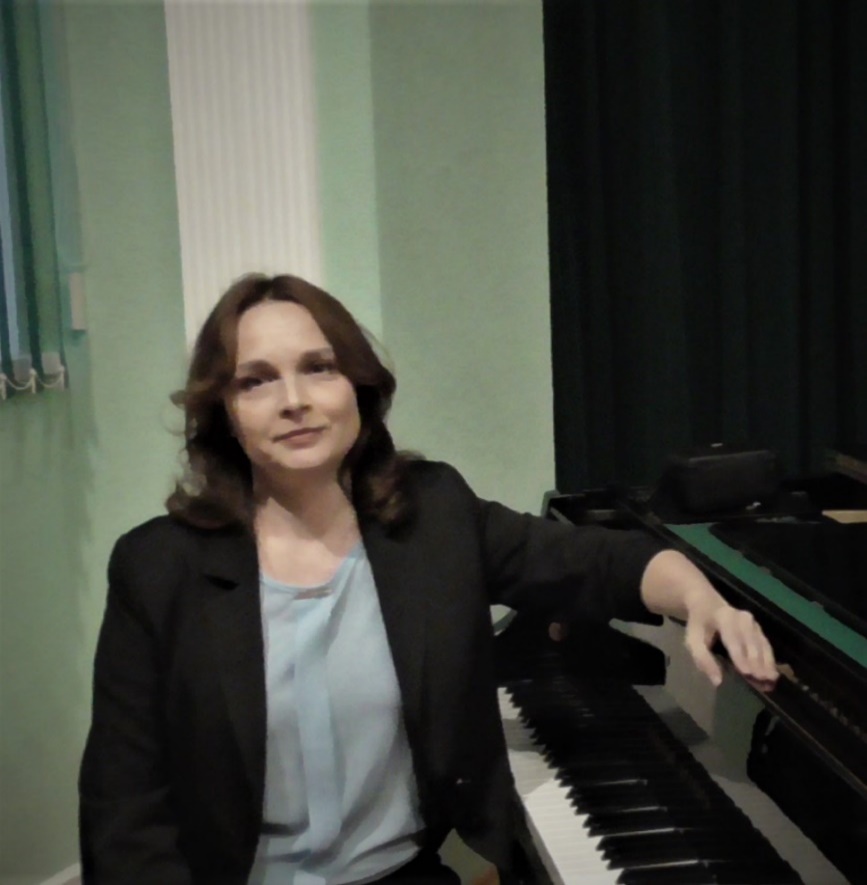 Характеристика-представление
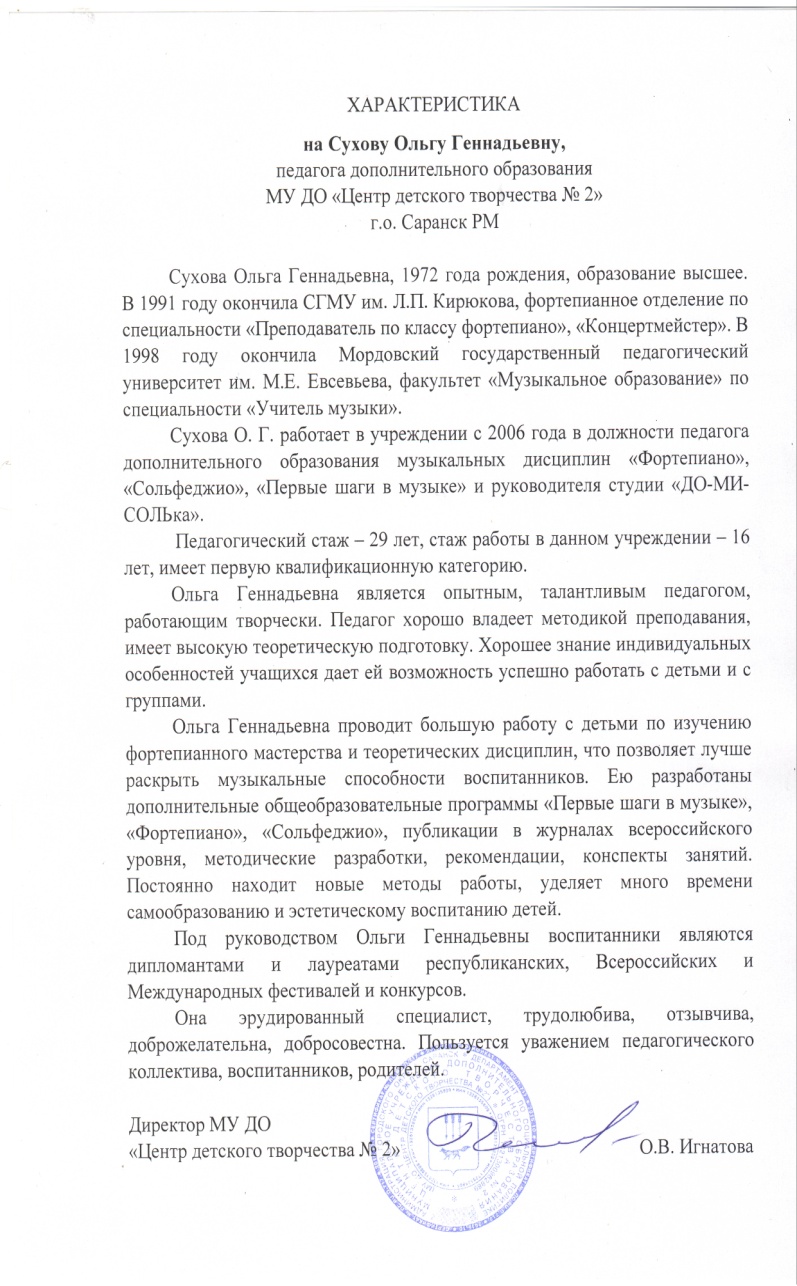 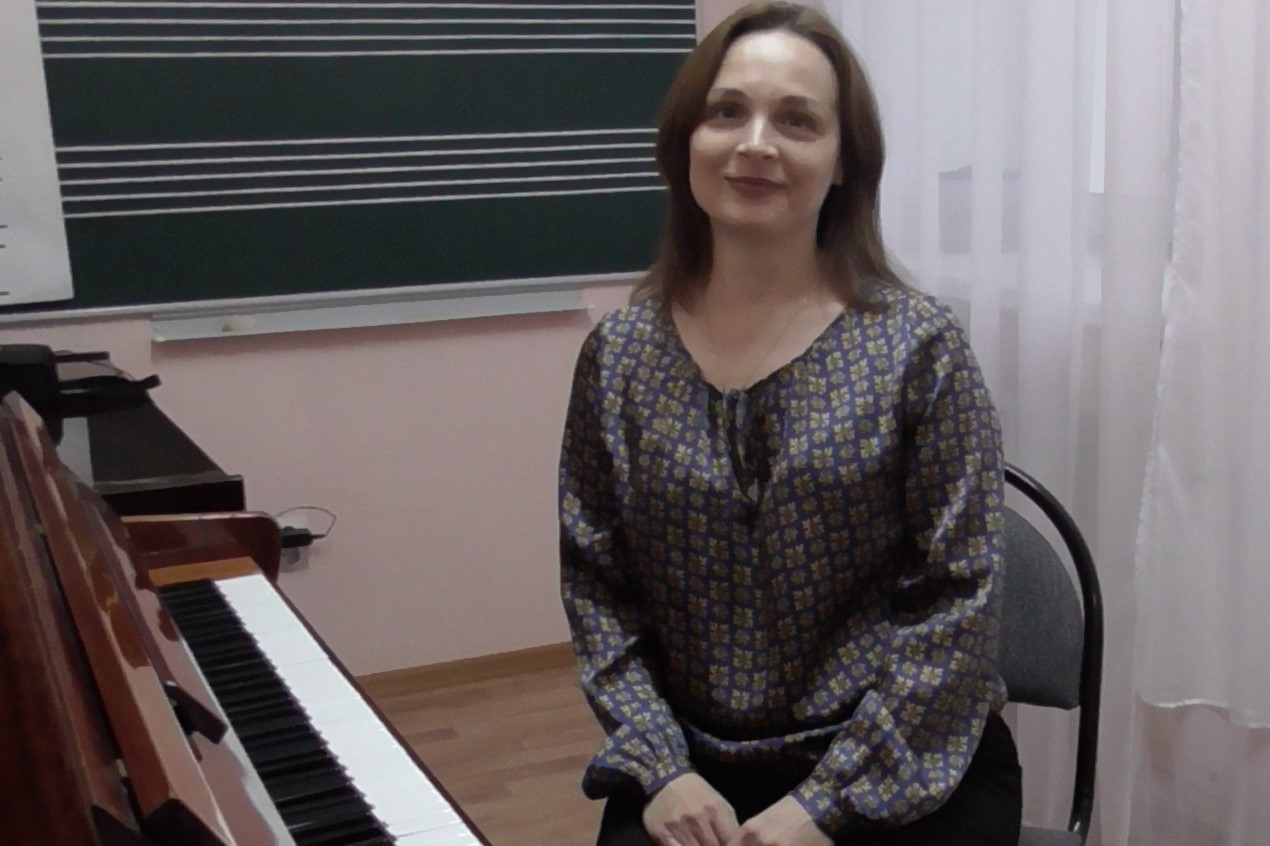 1. Реализация   образовательных программ
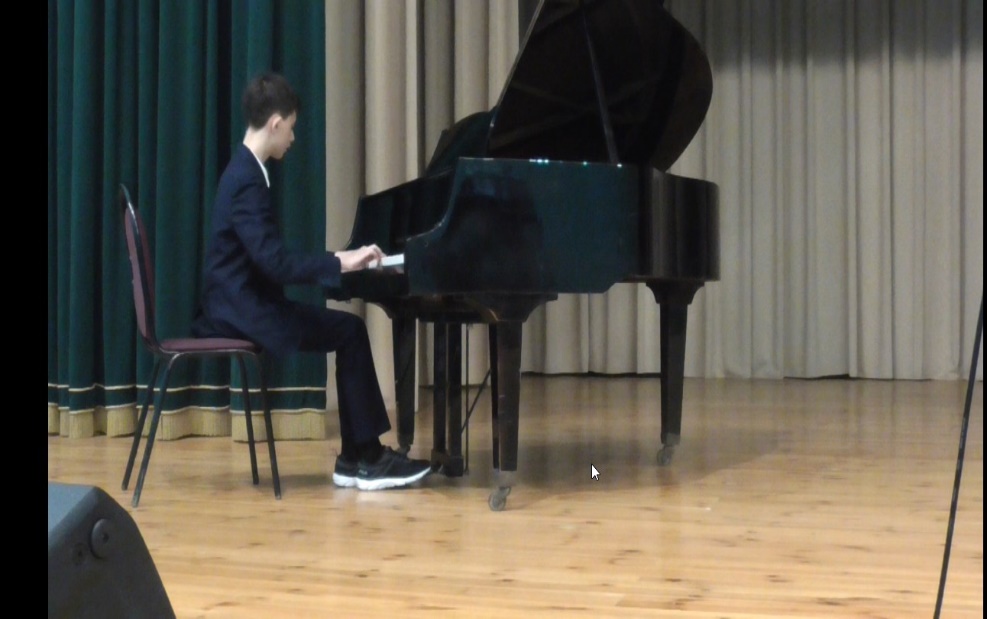 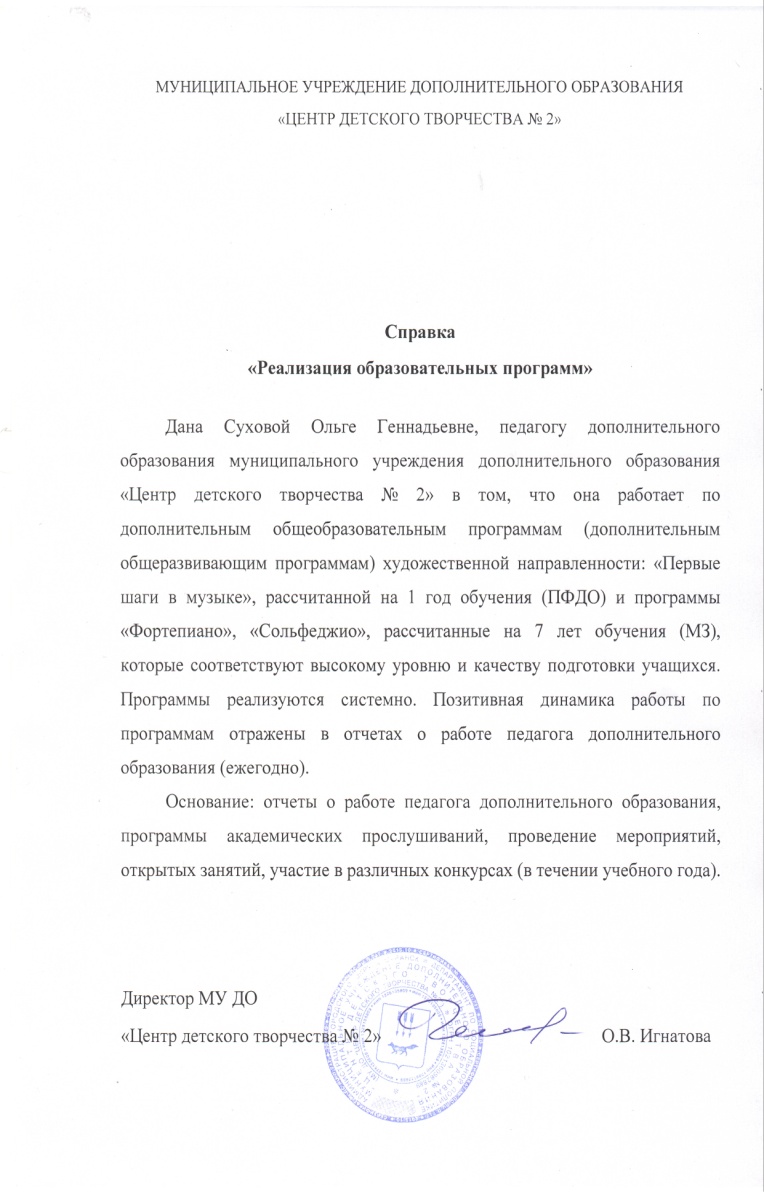 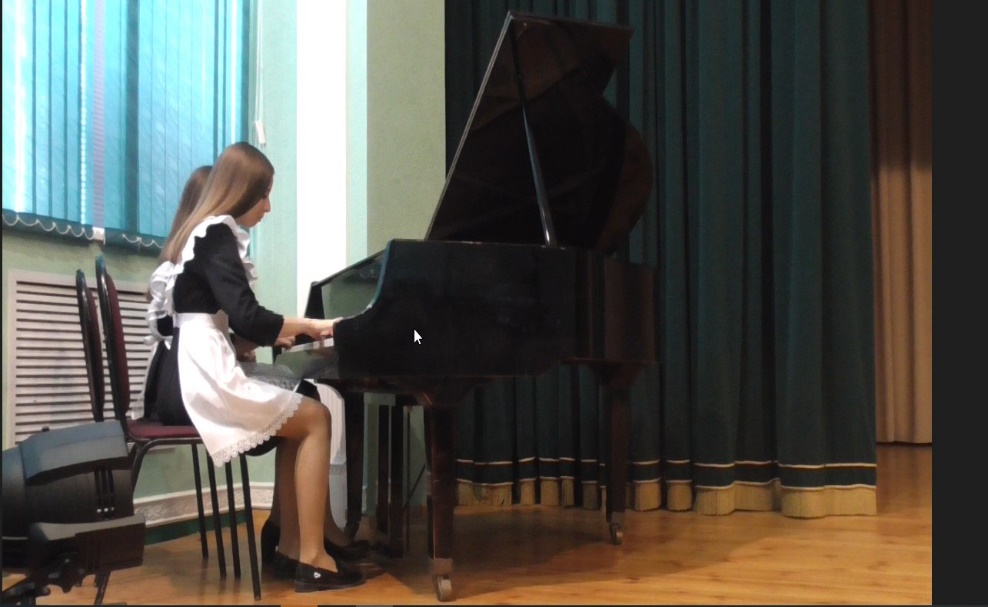 1. Реализация   образовательных программ
ПФДО                                                           МЗ
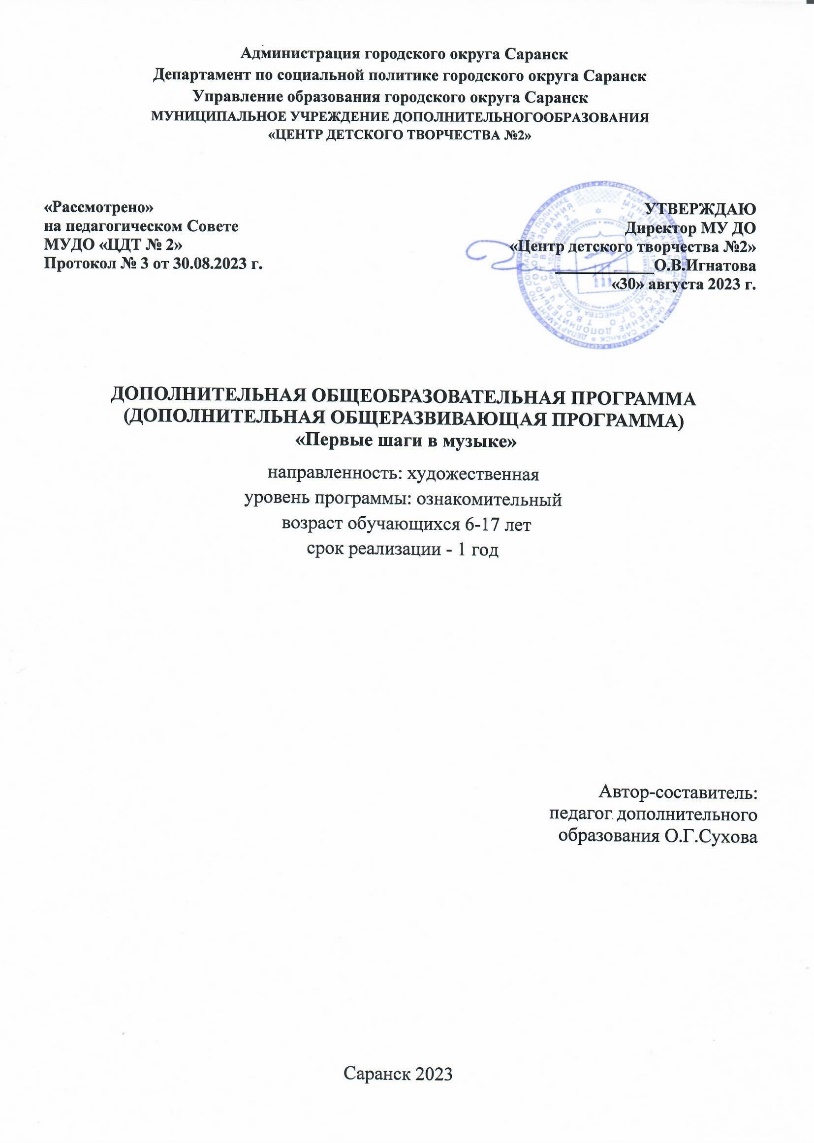 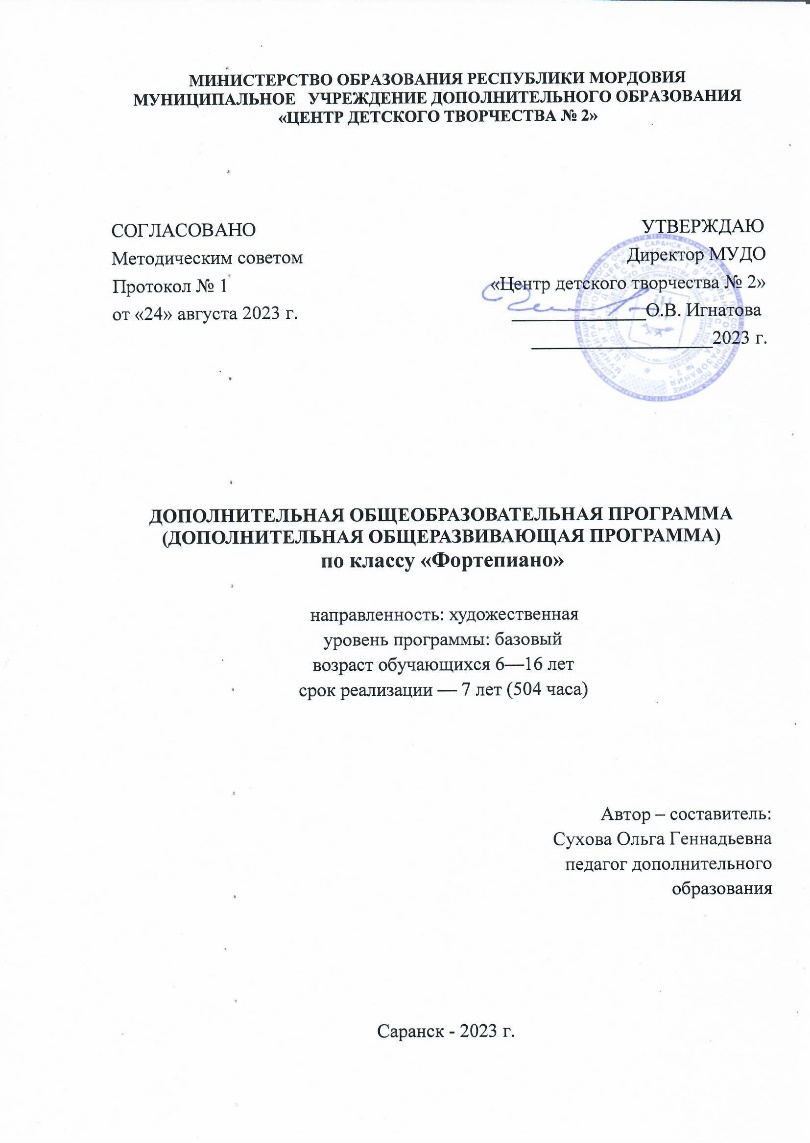 2. Результаты участие в инновационной (экспериментальной ) деятельности
нет
3. Участие детей в конкурсах, выставках, соревнованиях
Интернет-конкурсы
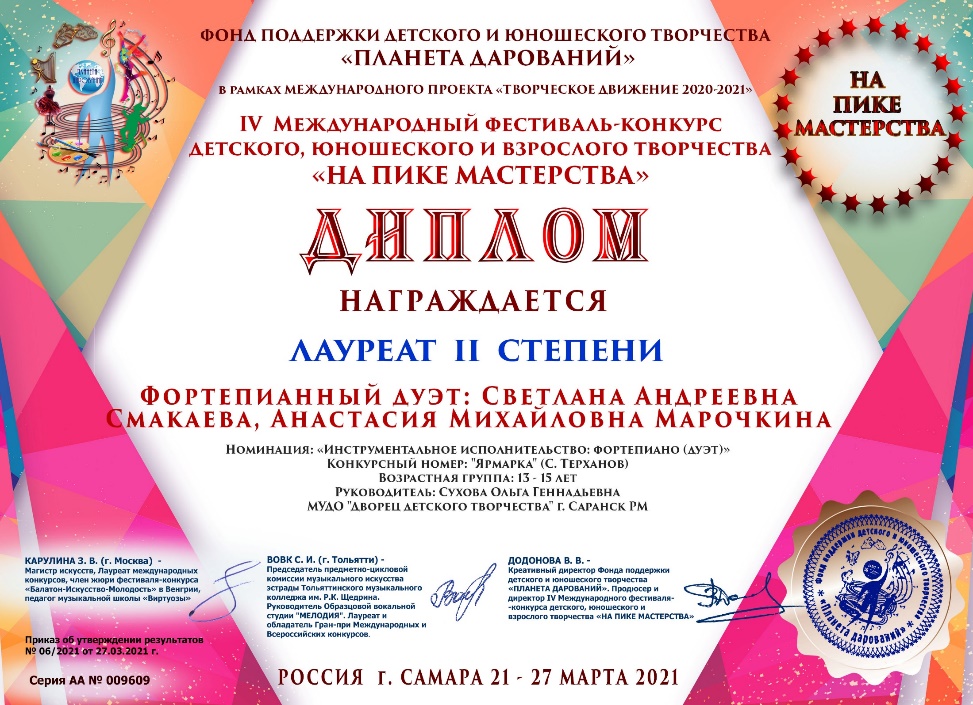 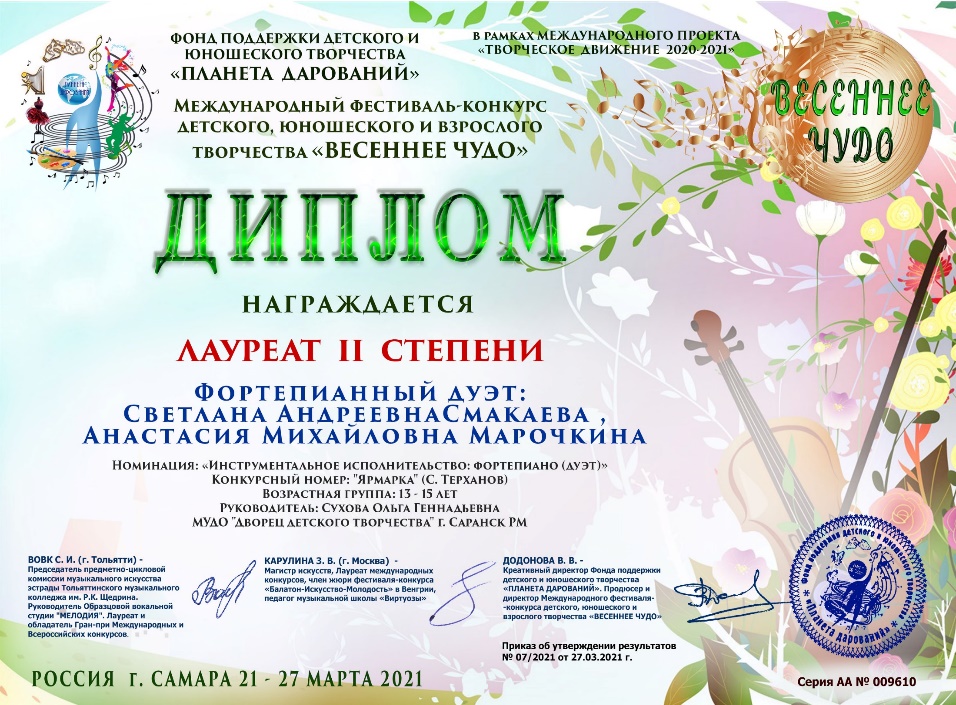 3. Участие детей в конкурсах, выставках, соревнованиях
Интернет-конкурсы
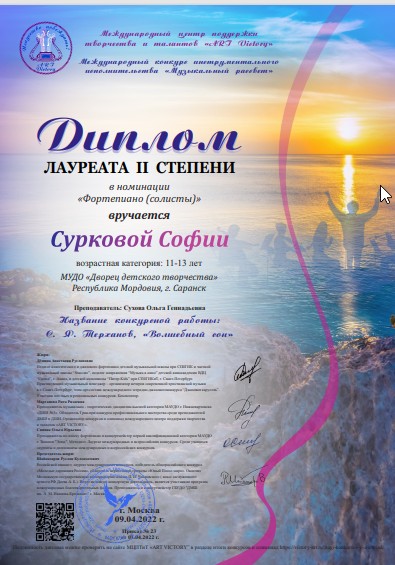 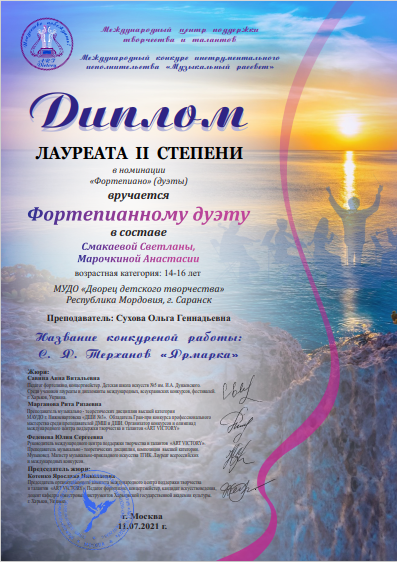 3. Участие детей в конкурсах, выставках, соревнованиях
Интернет-конкурсы
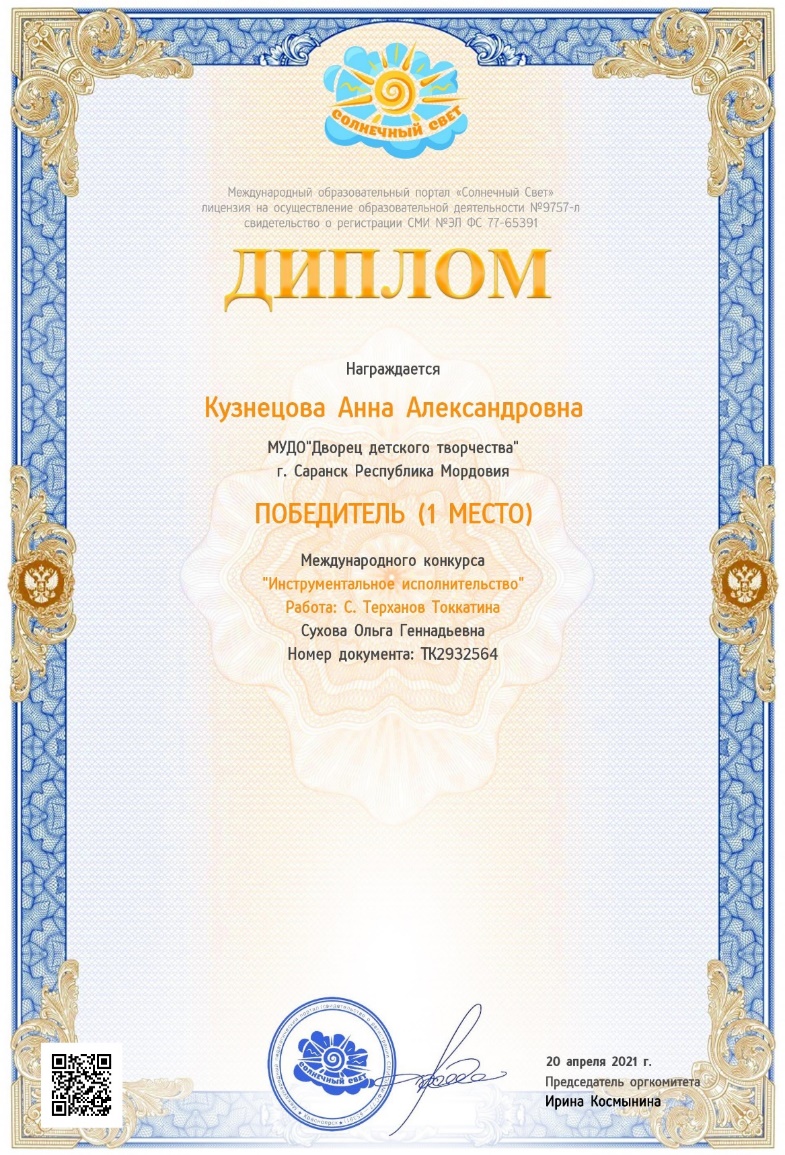 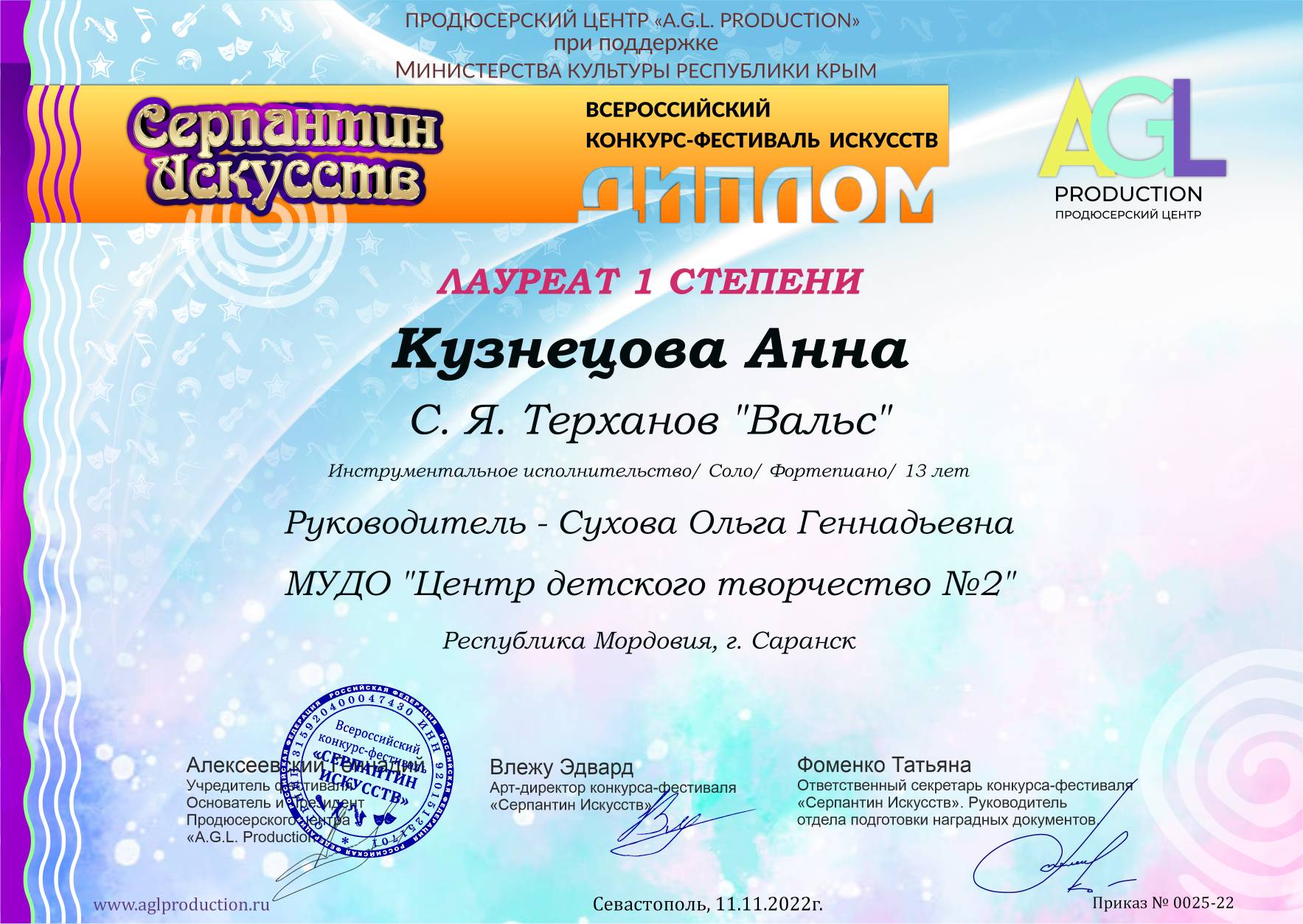 3. Участие детей в конкурсах, выставках, соревнованиях
Республиканский уровень
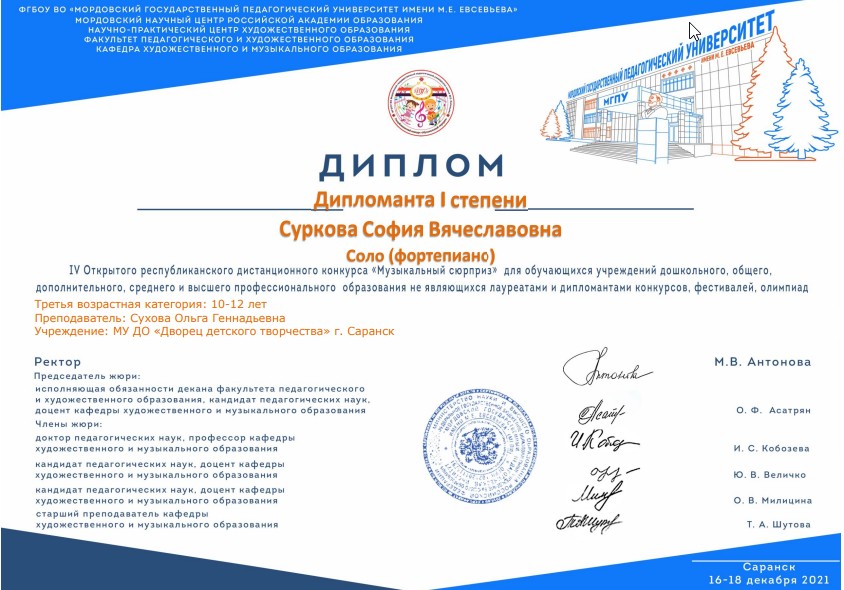 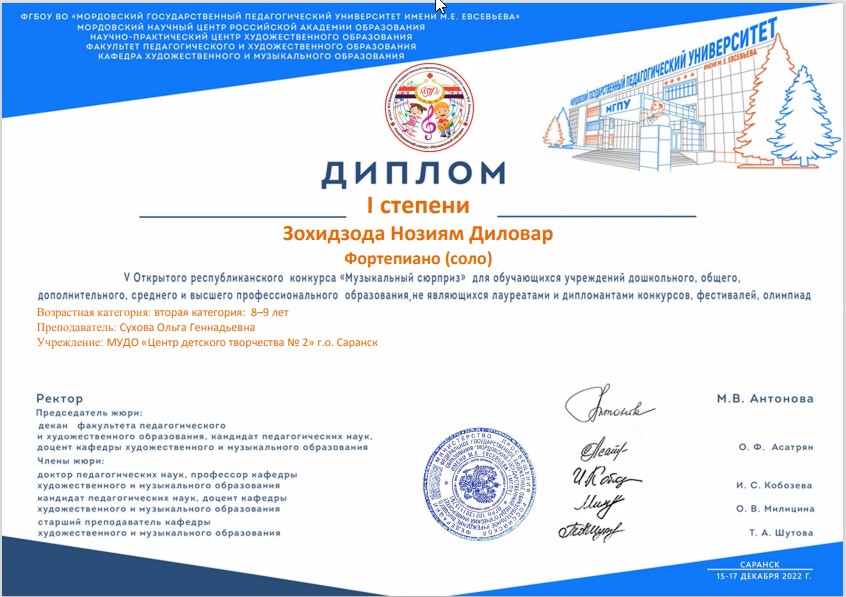 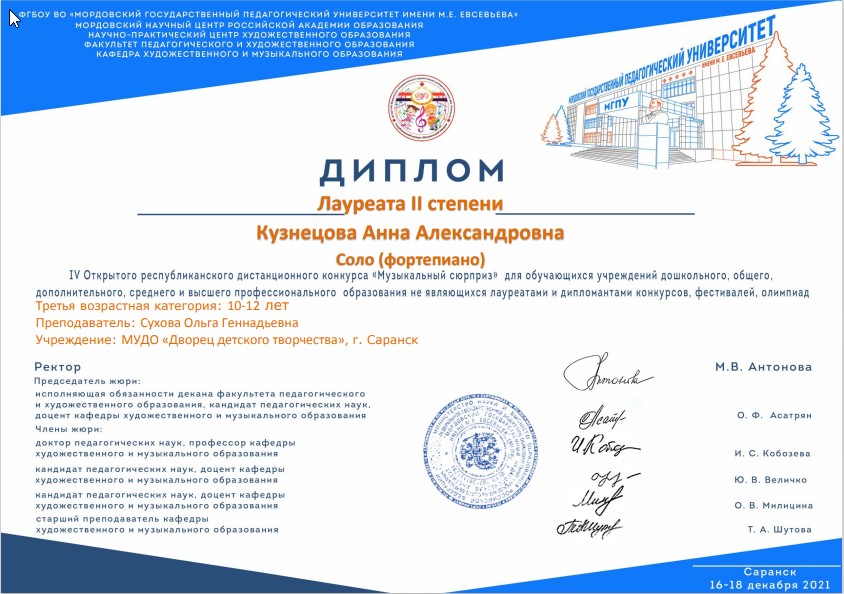 3. Участие детей в конкурсах, выставках, соревнованиях
Республиканский уровень
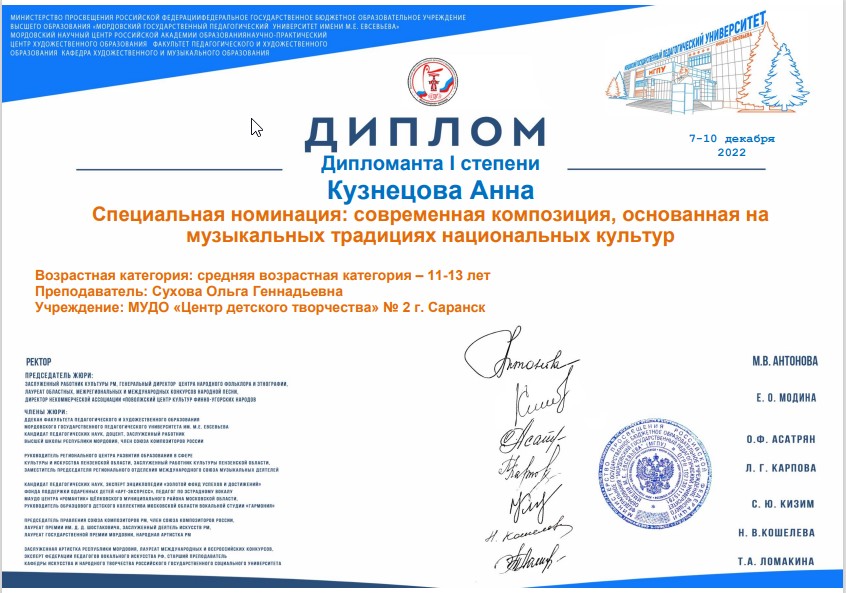 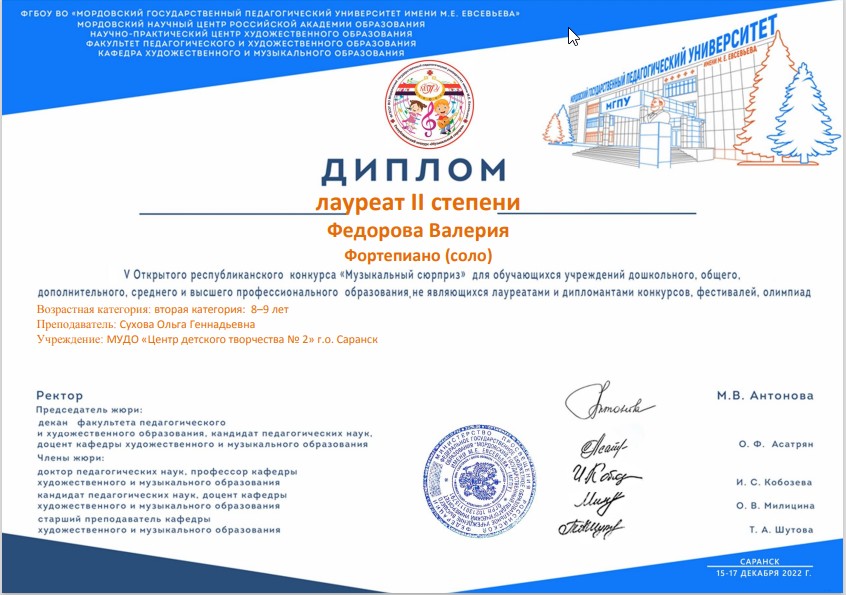 3. Участие детей в конкурсах, выставках, соревнованиях
Всероссийский уровень с международным участием
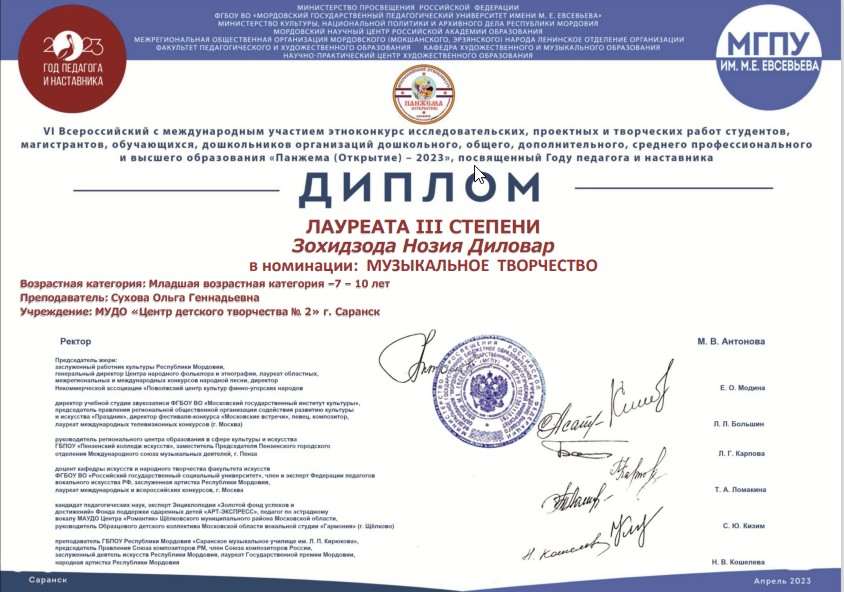 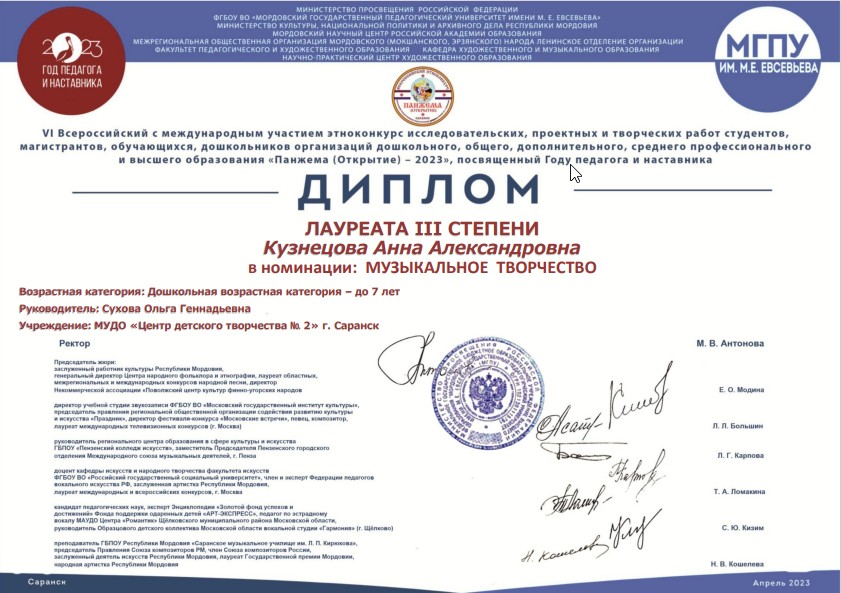 3. Участие детей в конкурсах, выставках, соревнованиях
Всероссийский уровень с международным участием
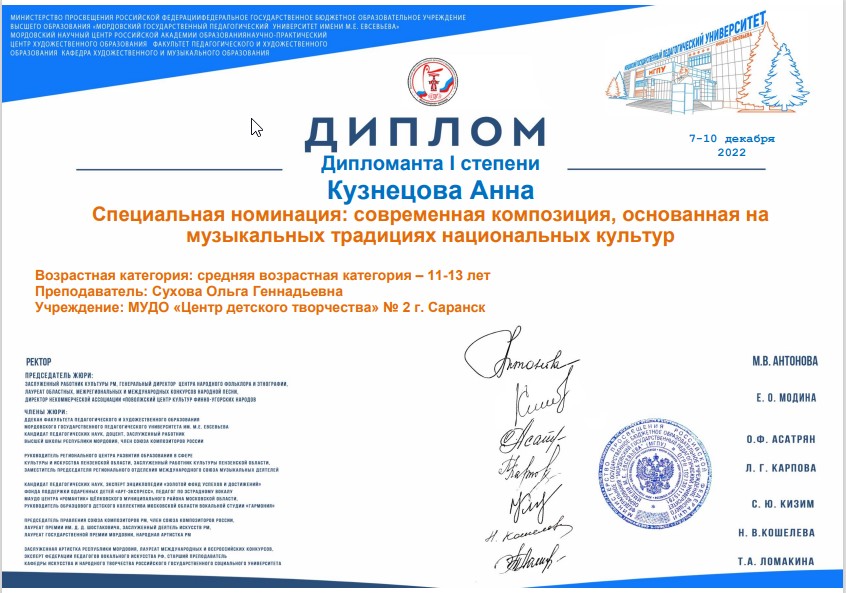 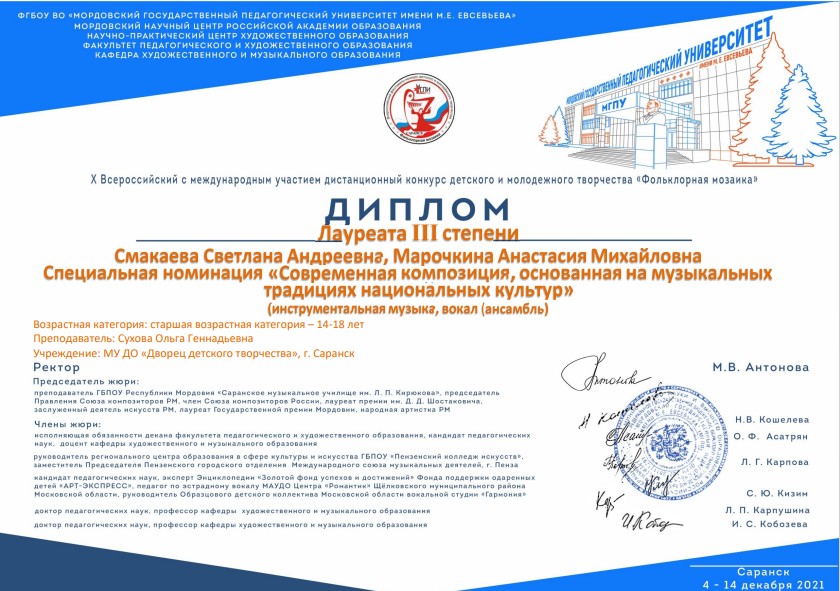 3. Участие детей в конкурсах, выставках, соревнованиях
Всероссийский уровень с международным участием
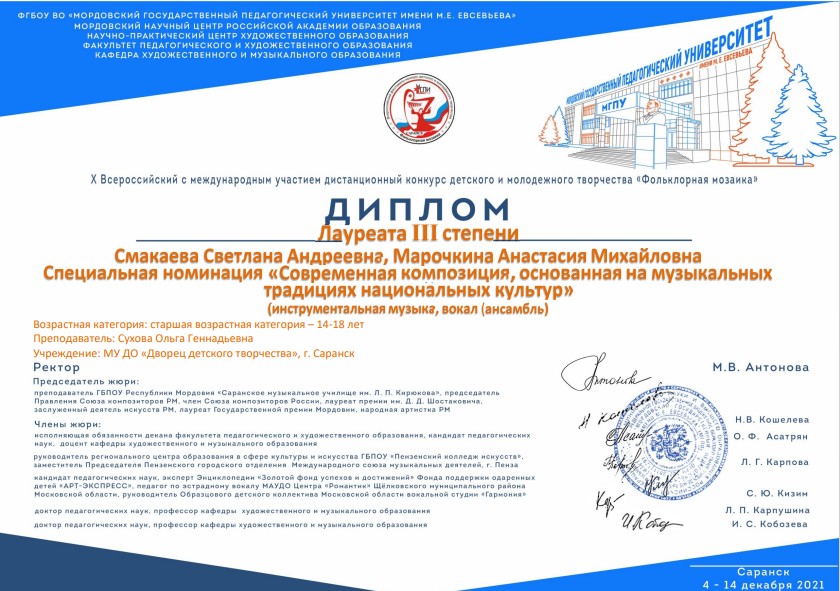 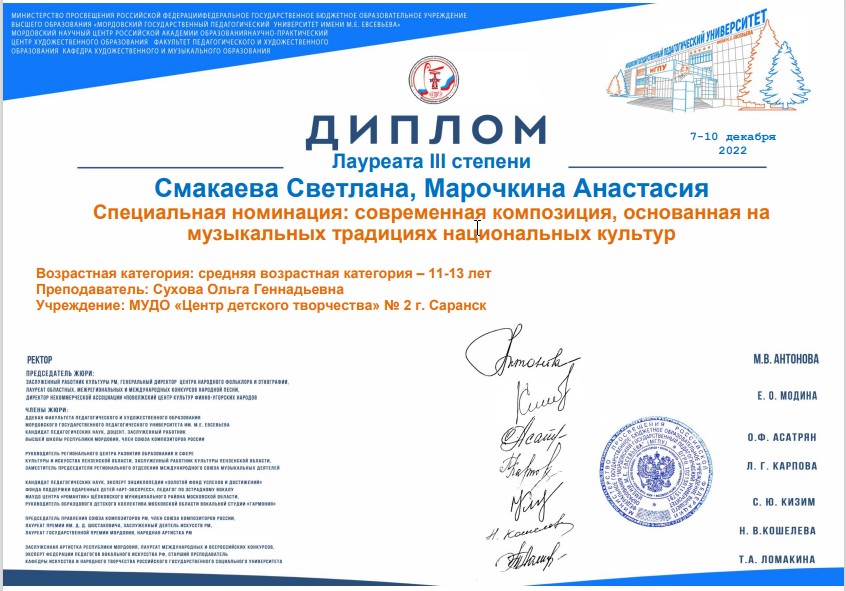 3. Участие детей в конкурсах, выставках, соревнованиях
Всероссийский уровень с международным участием
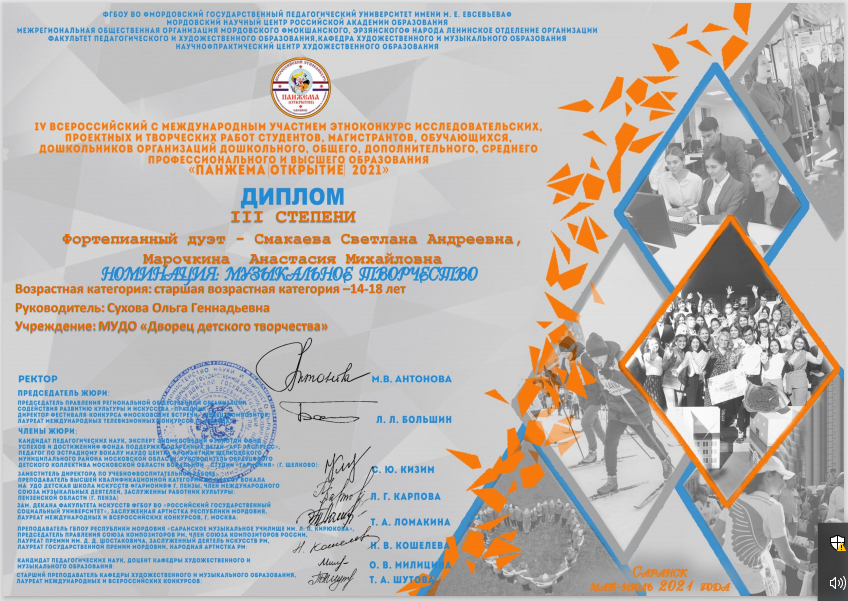 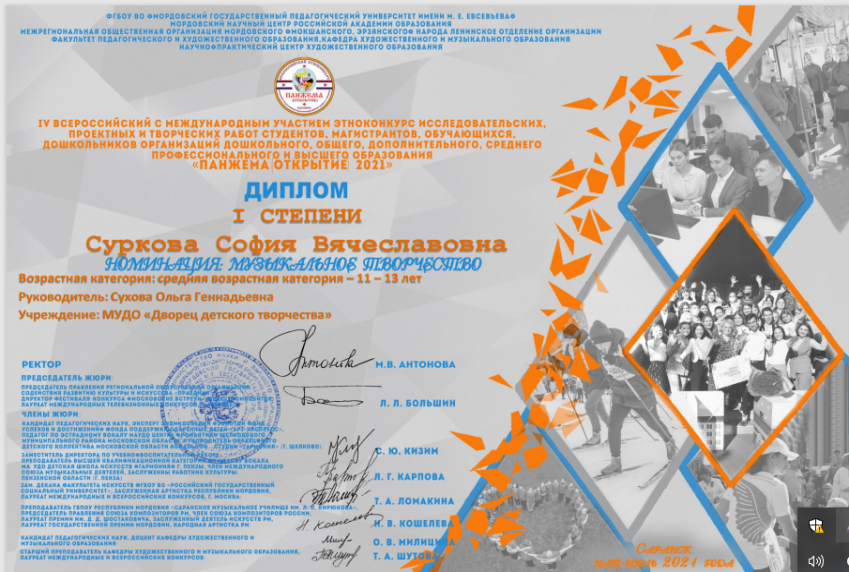 3. Участие детей в конкурсах, выставках, соревнованиях
Всероссийский уровень с международным участием
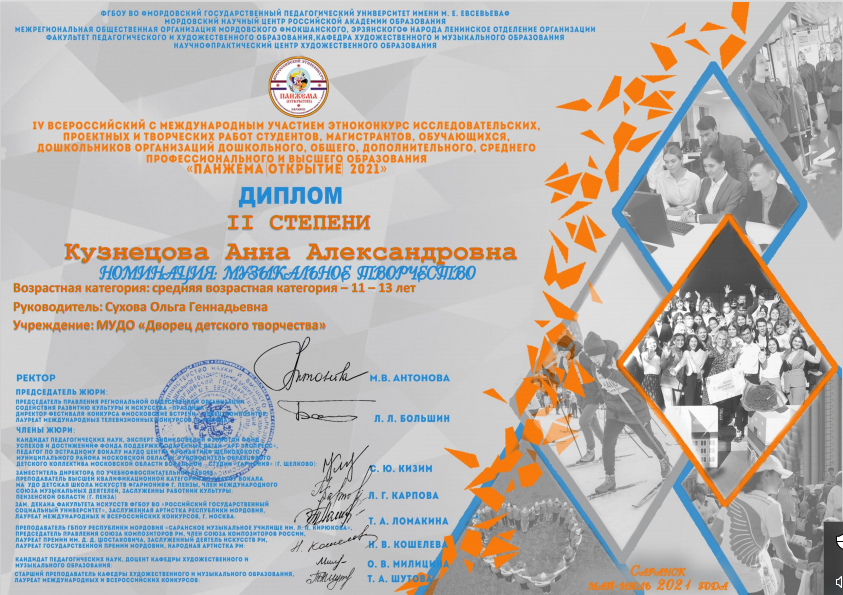 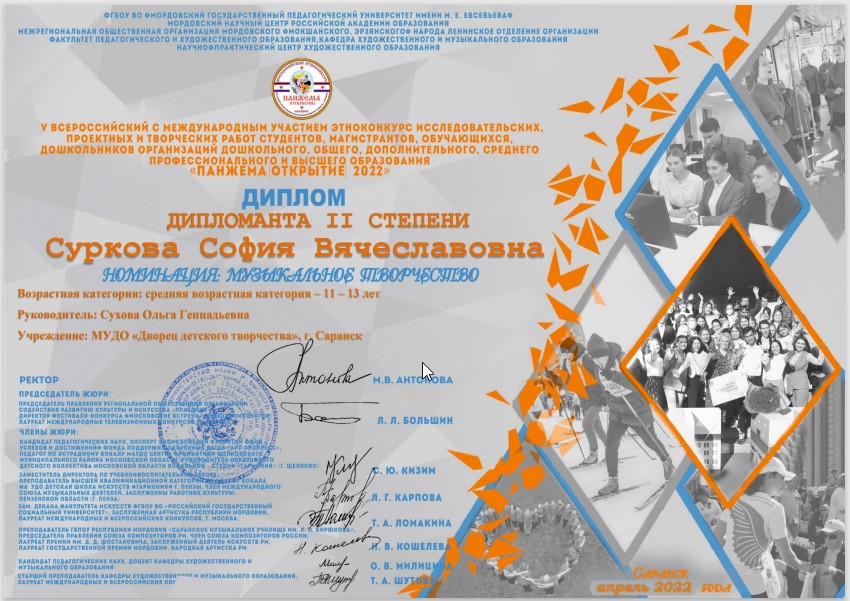 4. Наличие публикаций Республиканский уровень
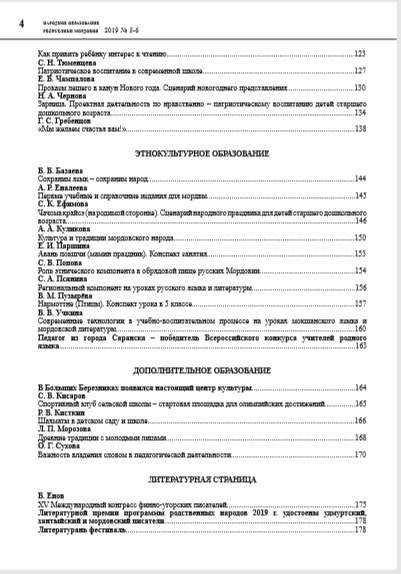 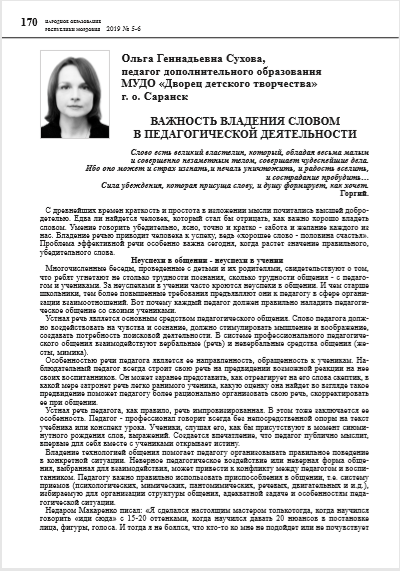 Научно-методический и информационный журнал «Народное образование Республики Мордовия», 2019г.
4. Наличие публикаций Всероссийский уровень
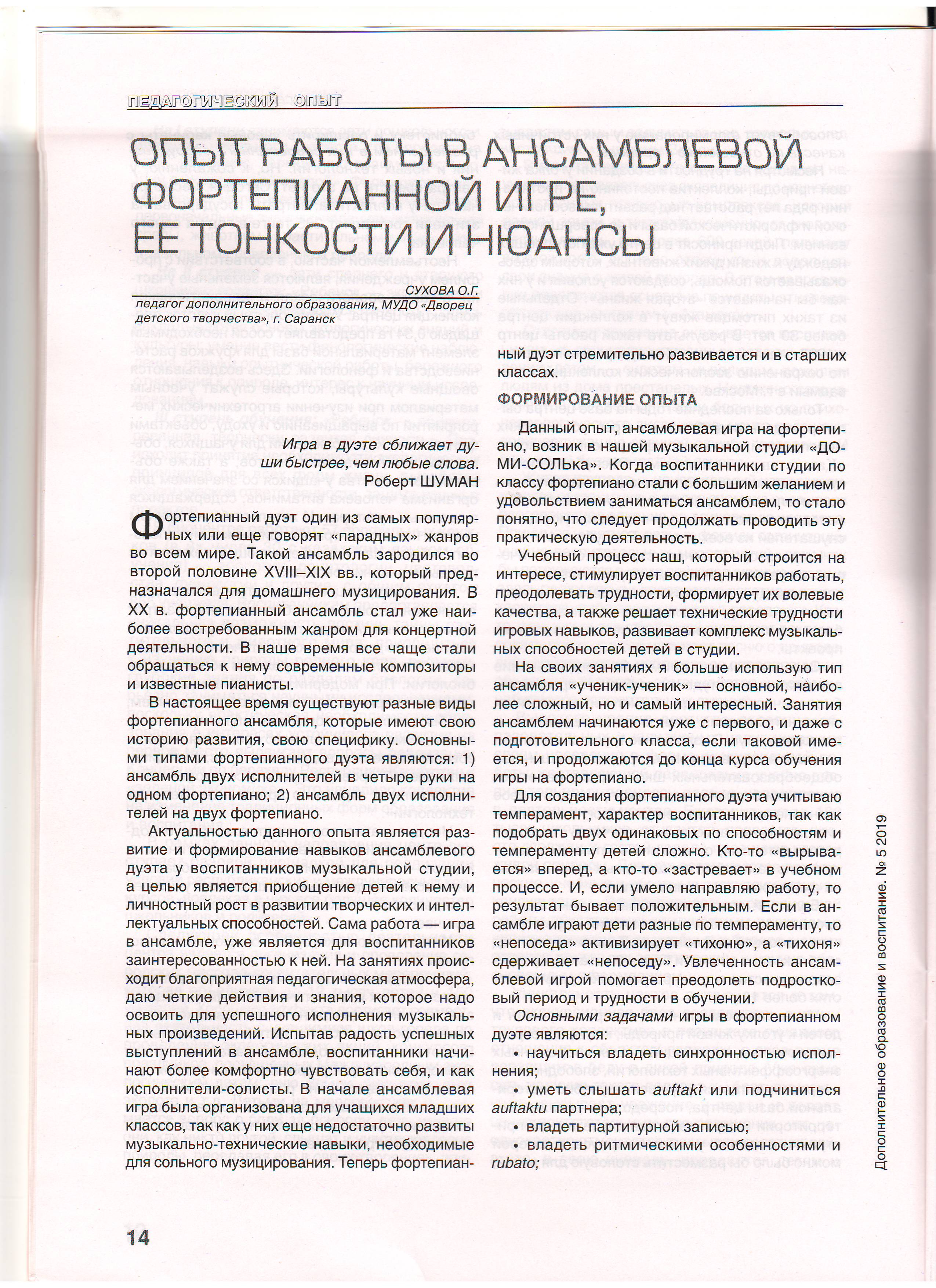 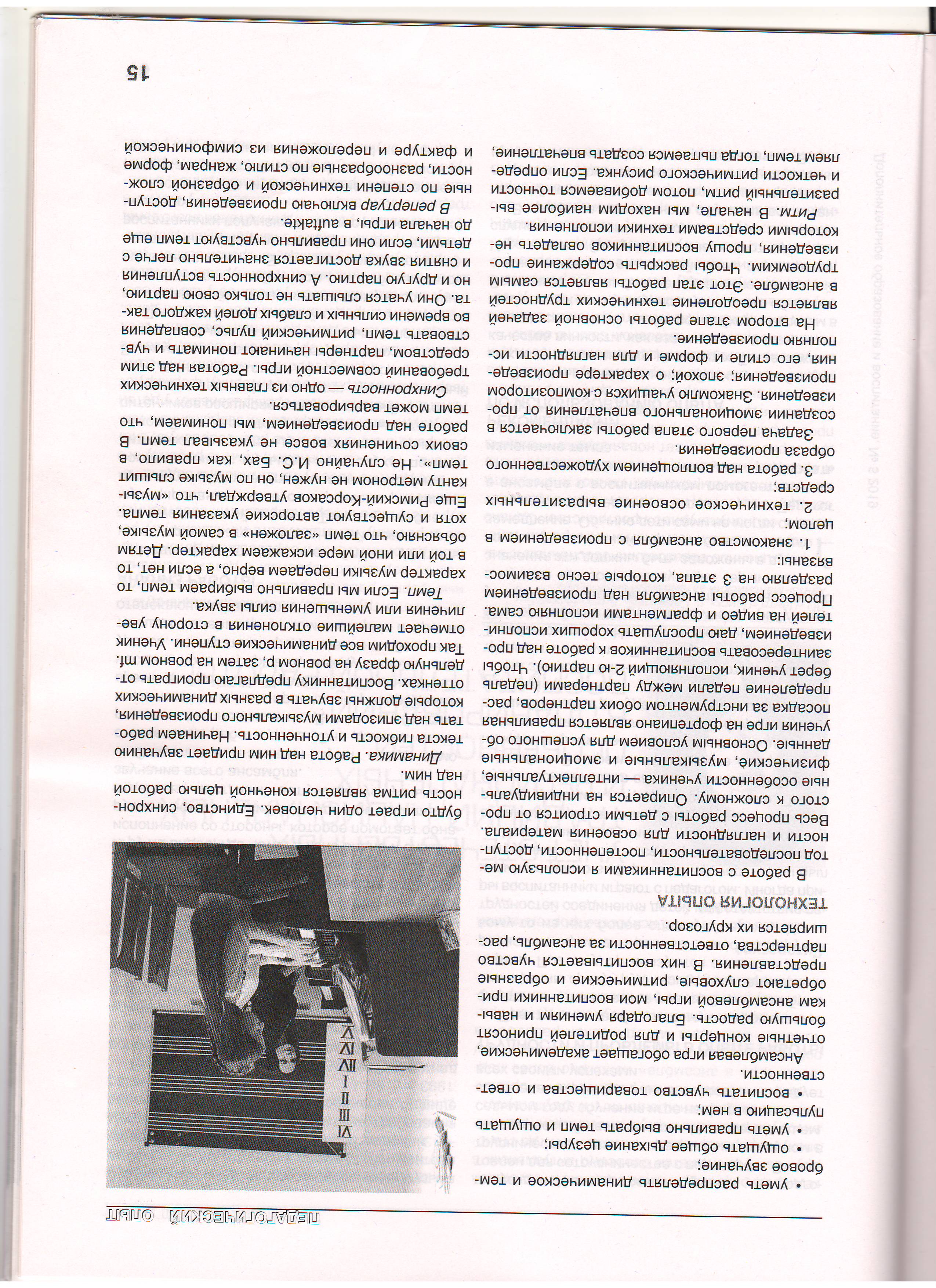 Ежемесячный научно-методический журнал «Дополнительное образование и воспитание», РФ  май 2019г.
4. Наличие публикаций Всероссийский уровень
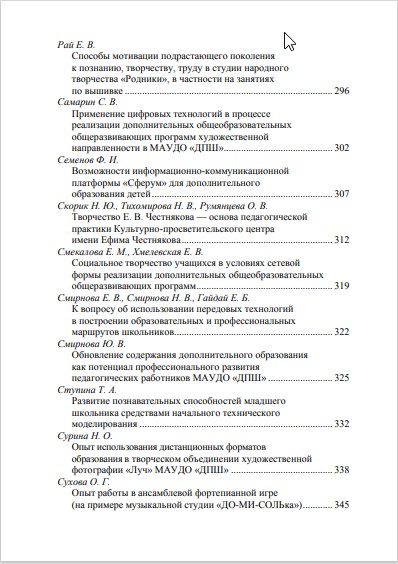 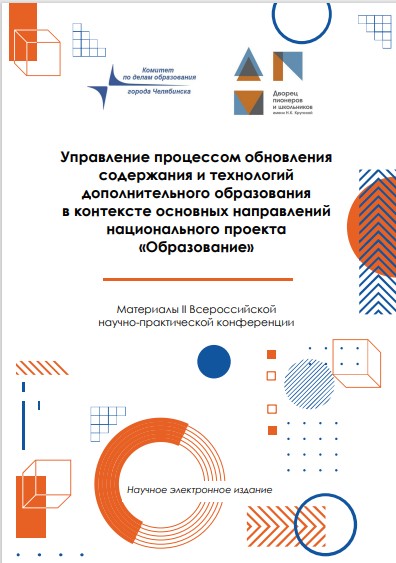 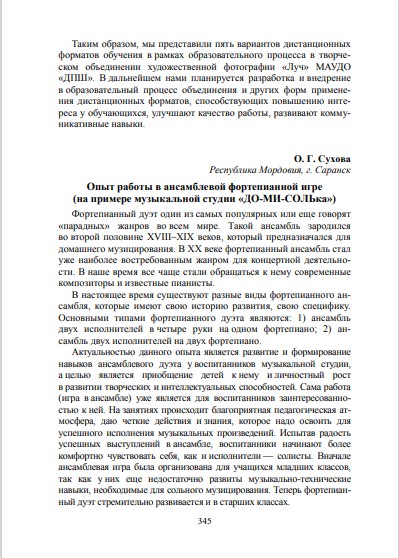 Ссылка: https://new.chel-dpsh.ru/sites/default/files/2023-05/upravlenie-processom-obnovleniya-soderzhaniya-i-tekhnologiy-do.pdf
II Всероссийская научно-практическая конференция
4. Наличие публикацийВсероссийский уровень
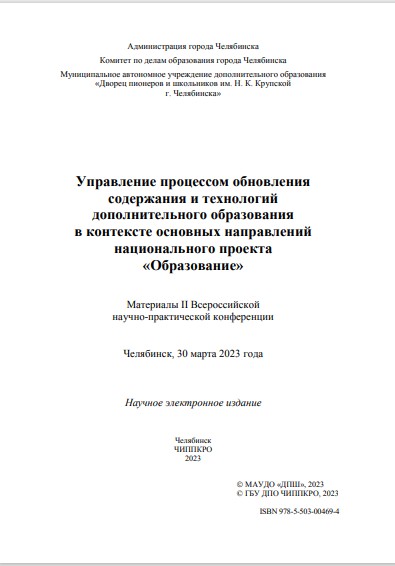 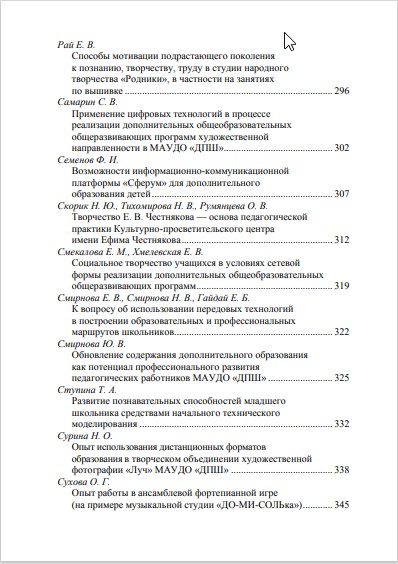 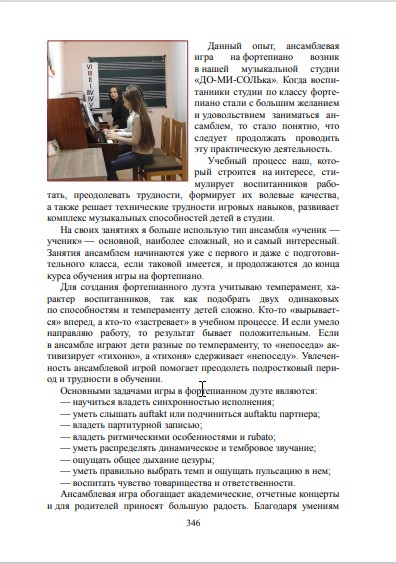 Ссылка: https://new.chel-dpsh.ru/sites/default/files/2023-05/upravlenie-processom-obnovleniya-soderzhaniya-i-tekhnologiy-do.pdf
II Всероссийская научно - практическая конференция
4. Наличие публикаций       Международный уровень
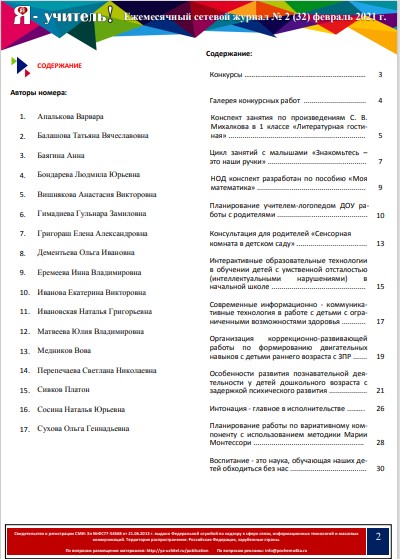 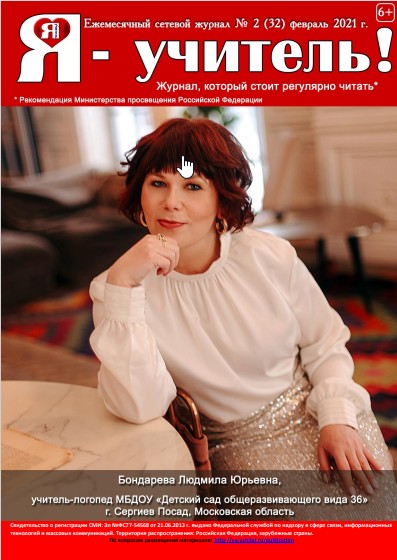 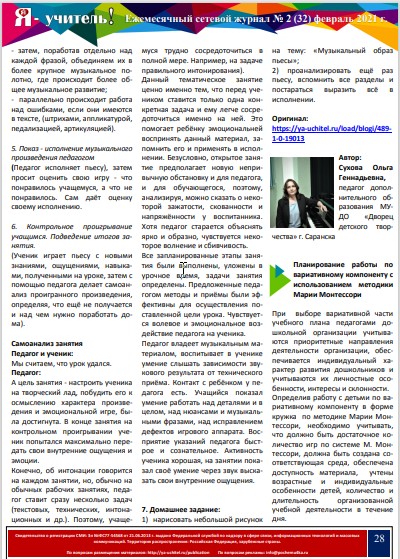 Ссылка: https://ya-uchitel.ru/load/blogi/489-1-0-19013 
Международное сетевое сообщество «Я - учитель»
5. Наличие авторских программ, методических пособий
нет
6. Выступления на заседаниях методических советов, научно-практических конференциях, педагогических чтениях, семинарах, секциях, форумах, радиопередачахУровень образовательной организации
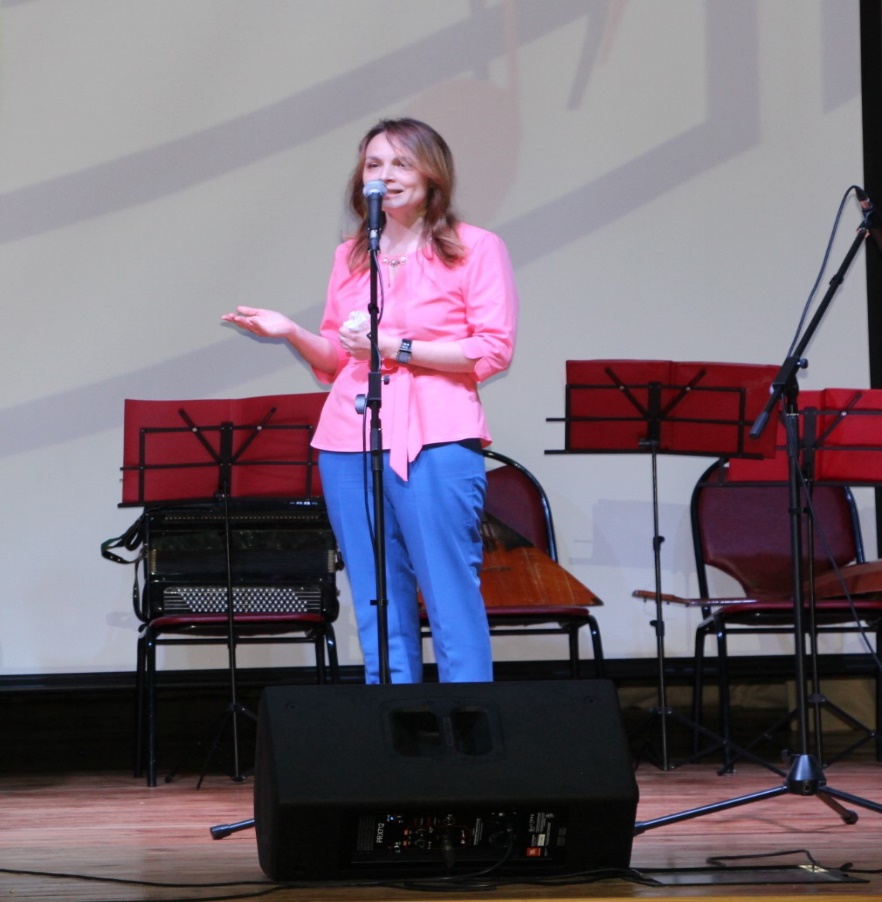 «ДДТ», выступление на методическом объединении педагогов, октябрь 2020г.
7. Проведение открытых мероприятий, мастер-классов Уровень образовательной организации
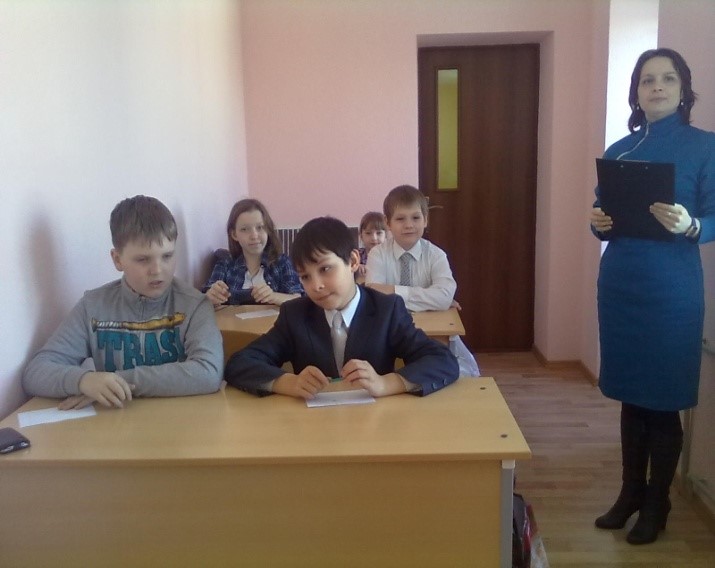 «ЦДТ № 2», игра-викторина
«Музыкальный турнир», март 2022г.
7. Проведение открытых мероприятий, мастер-классов Республиканский уровень
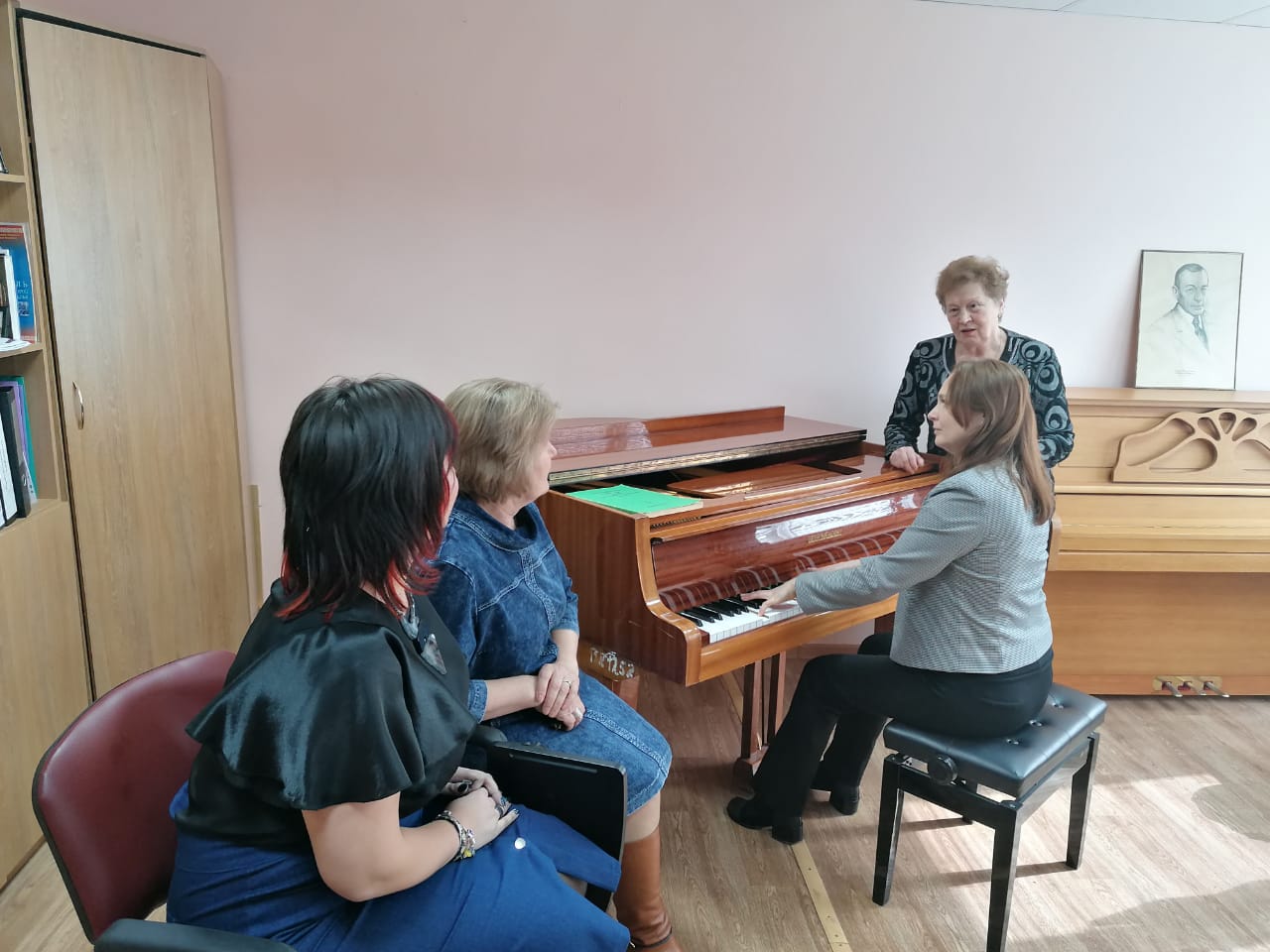 МГПУ им. М.Е. Евсевьева, мастер-класс 
«Музыкально-исполнительская деятельность педагога музыканта», март, 2020г.
8. Экспертная деятельность
нет
9. Общественно-педагогическая активность педагога: участие в комиссиях, педагогических сообществах, в жюри конкурсов
Муниципальный уровень                                                                               
                                                                                                         «ЦДТ № 2», Открытие лагеря         
                                                                                                           «Юный краевед», июль 2023г.
                                                    


                                                           



                                                                                      
                                                                                      
                                                                                              
                                                                                             «ЦДТ № 2»,  Закрытие лагеря                               
                                                                                               «Юный краевед», август 2023г.
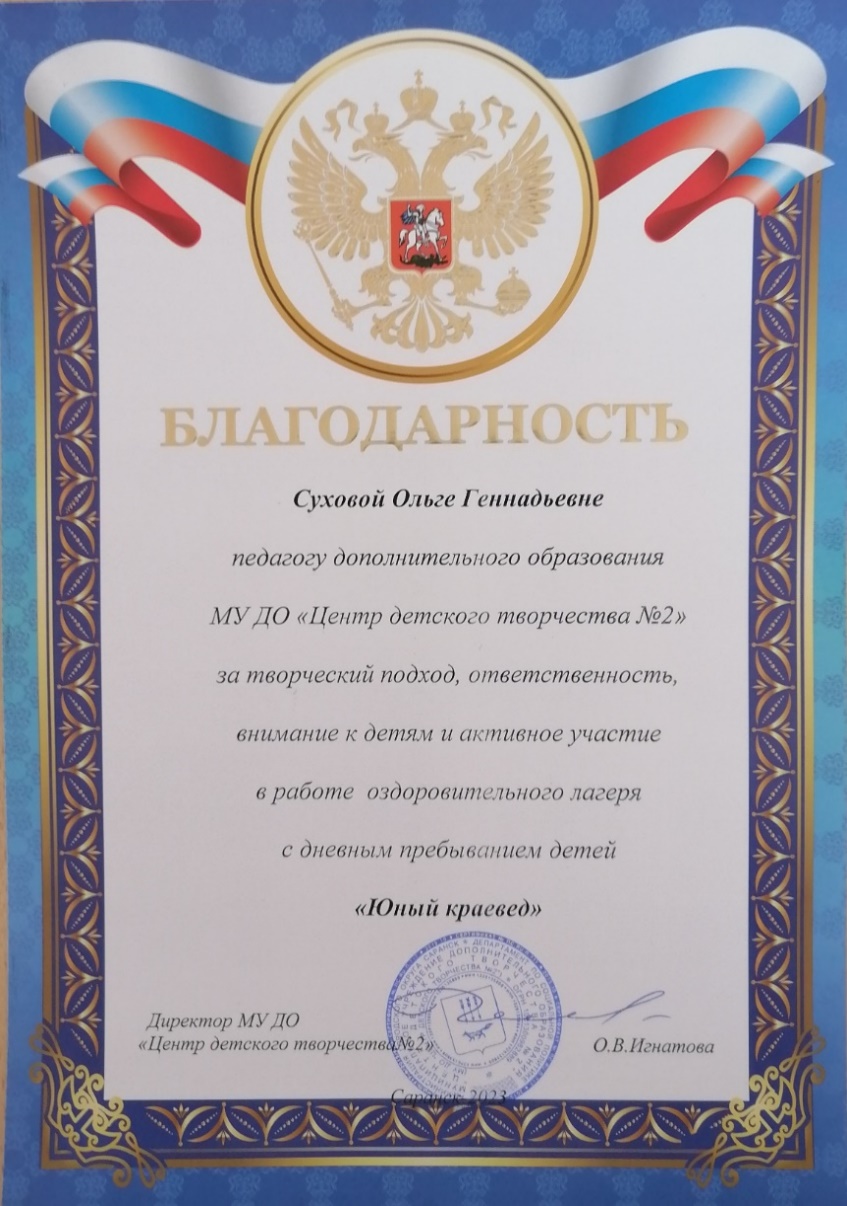 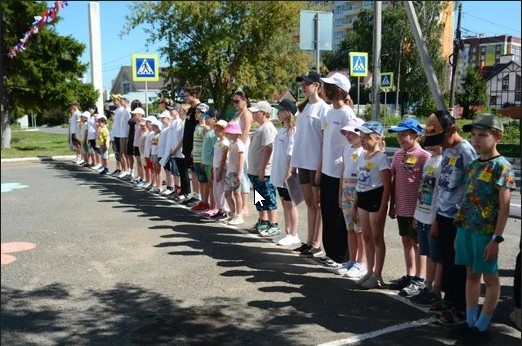 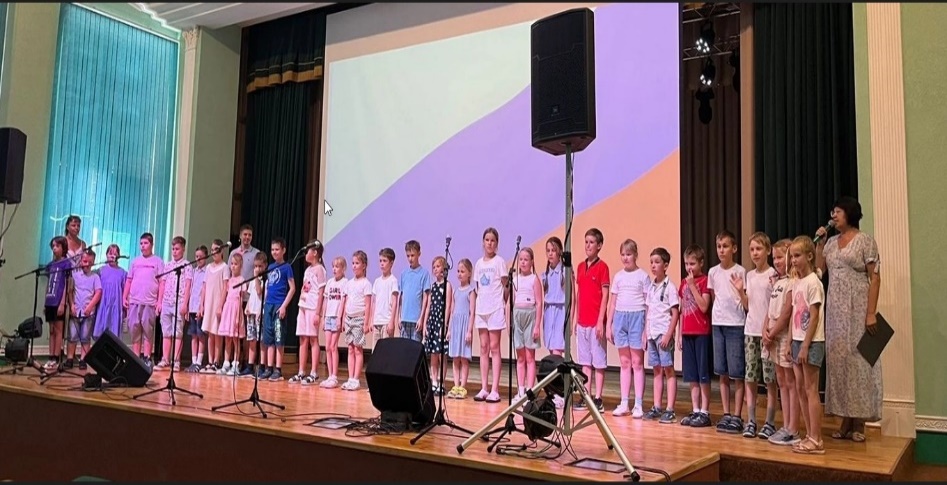 9. Общественно-педагогическая активность педагога: участие в комиссиях, педагогических сообществах, в жюри конкурсов
Муниципальный уровень










                   ЦДТ № 2, «Школа  приключений», «Развитие пешеходного туризма», август 2023.
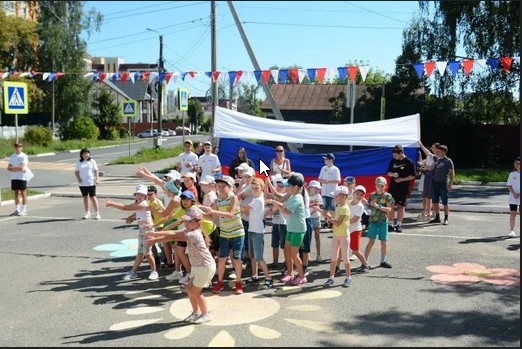 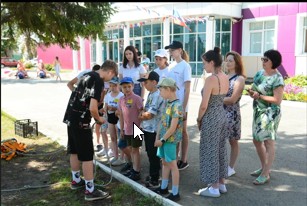 9. Общественно-педагогическая активность педагога: участие в комиссиях, педагогических сообществах, в жюри конкурсов    Республиканский уровень
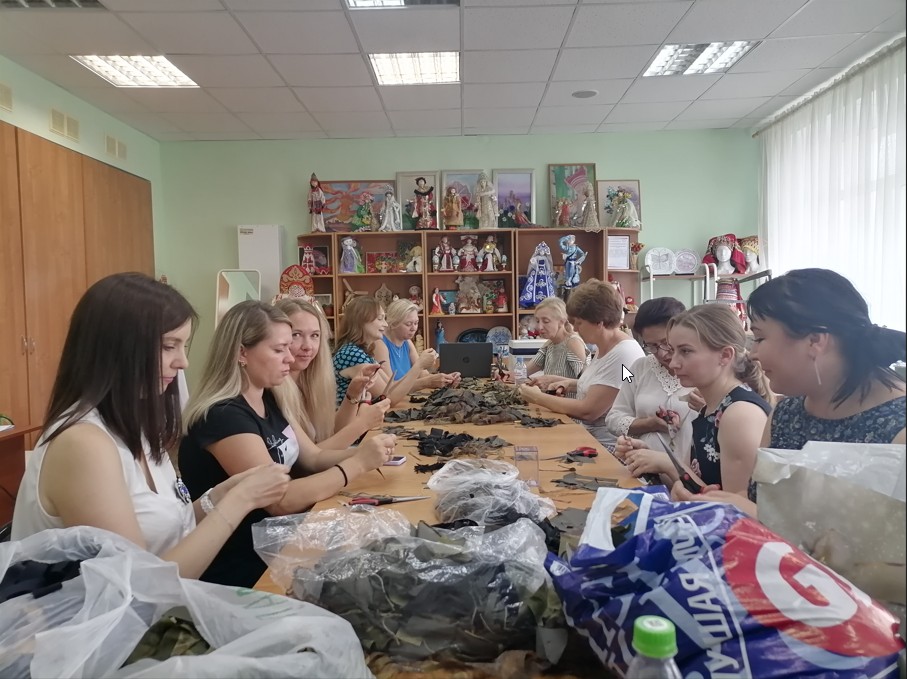 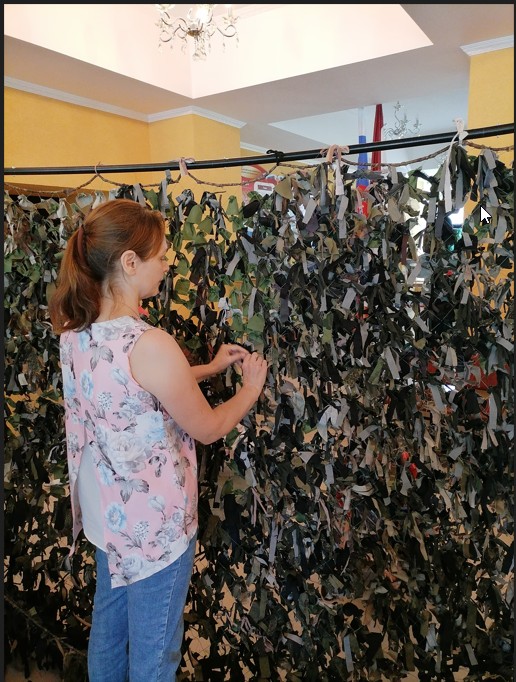 9. Общественно-педагогическая активность педагога: участие в комиссиях, педагогических сообществах, в жюри конкурсов
Республиканский уровень
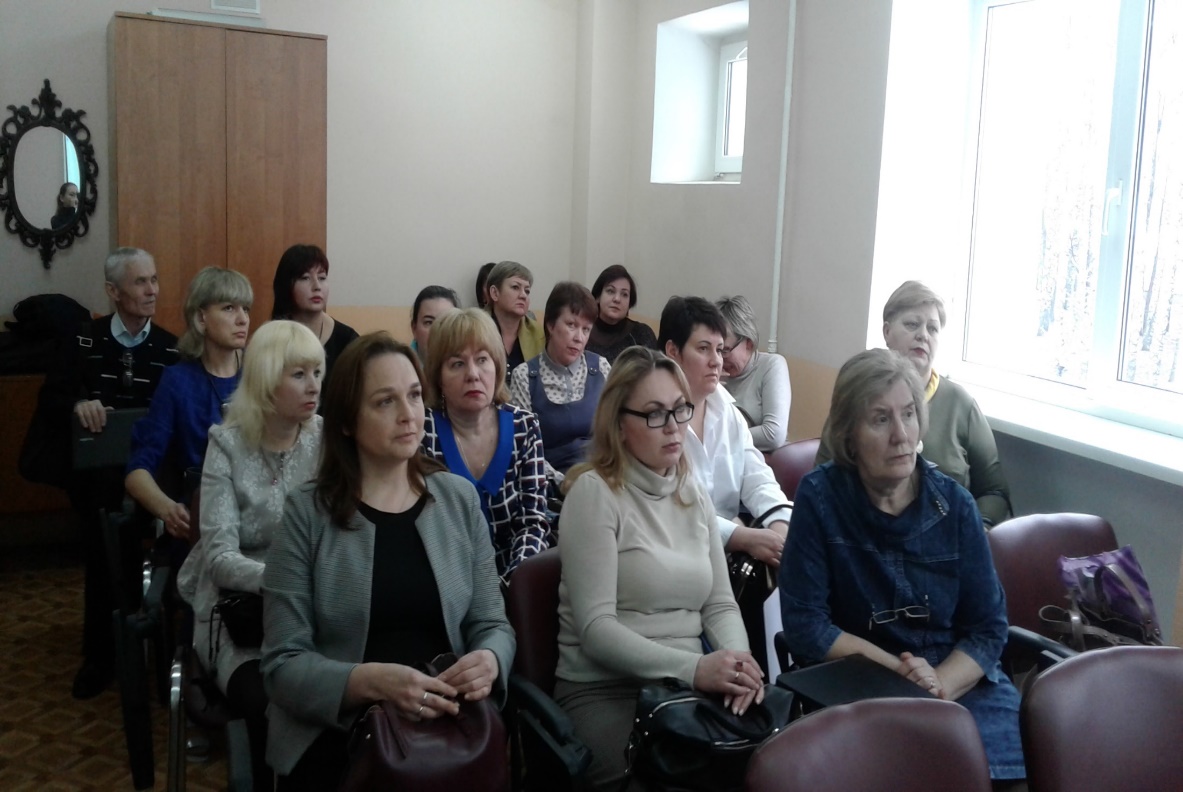 МГПУ им. М.Е. Евсевьева, семинар-практикум, 
март 2020г.
10. Наставничество
нет
11. Позитивные результаты работы с детьми
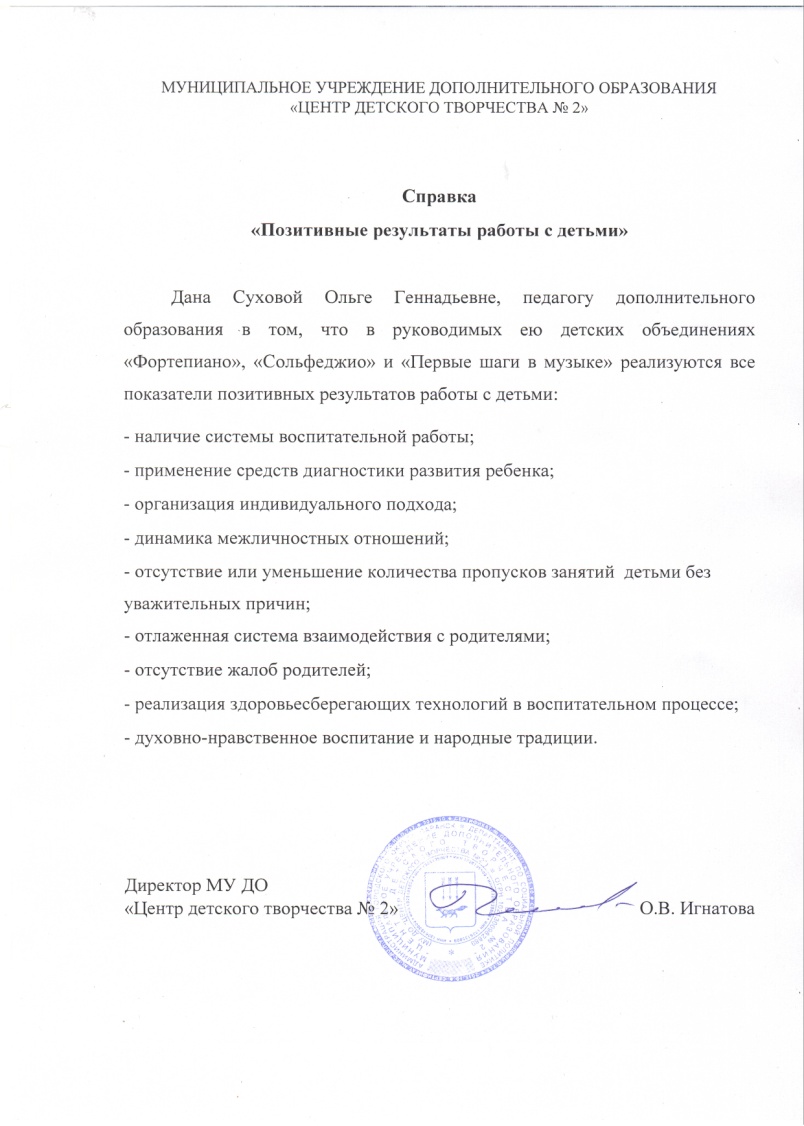 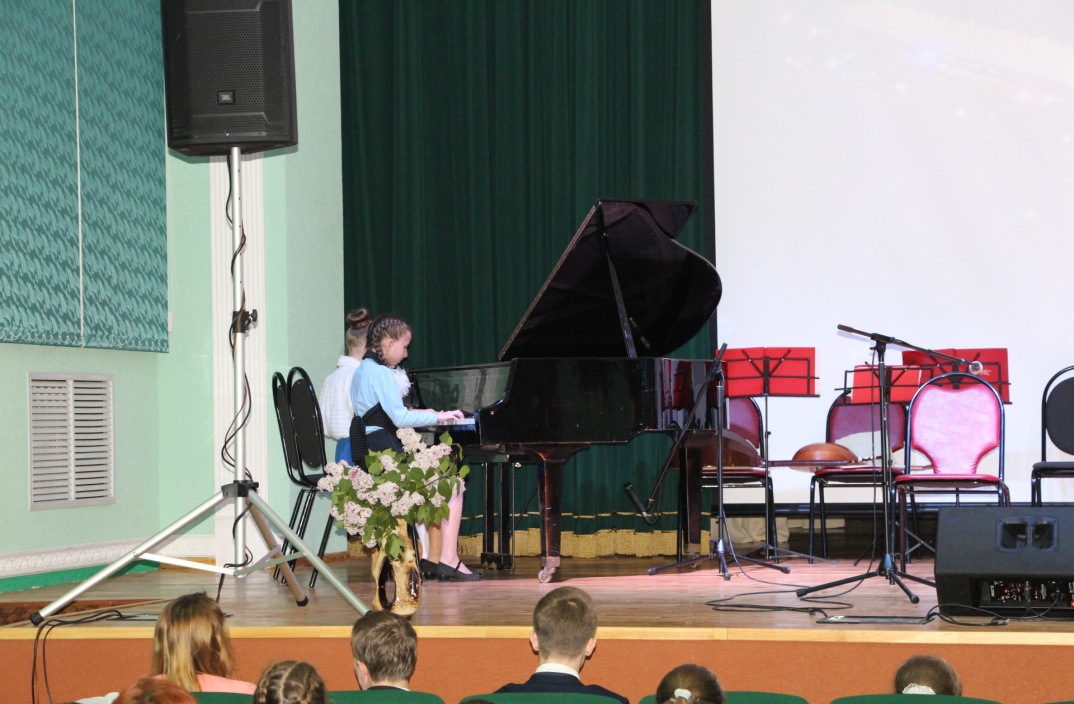 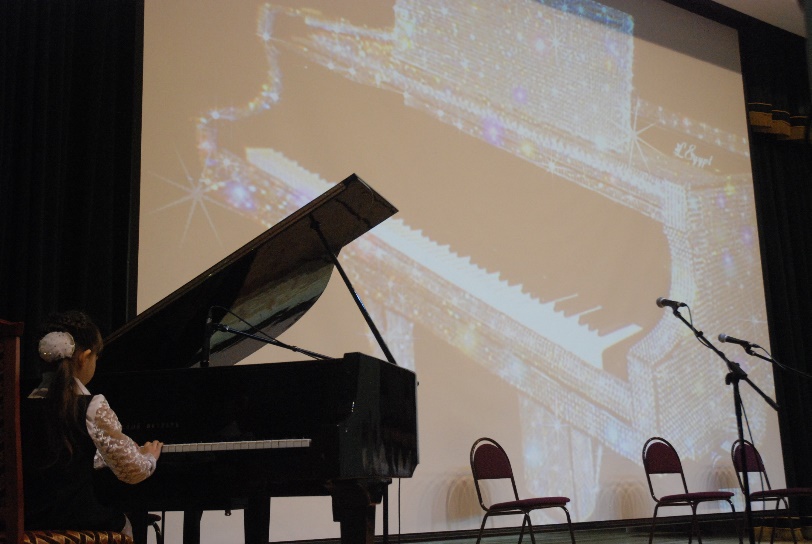 «ЦДТ № 2», Отчетный концерт музыкальной студии «ДО-МИ-СОЛЬка»
11. Позитивные результаты работы с детьми
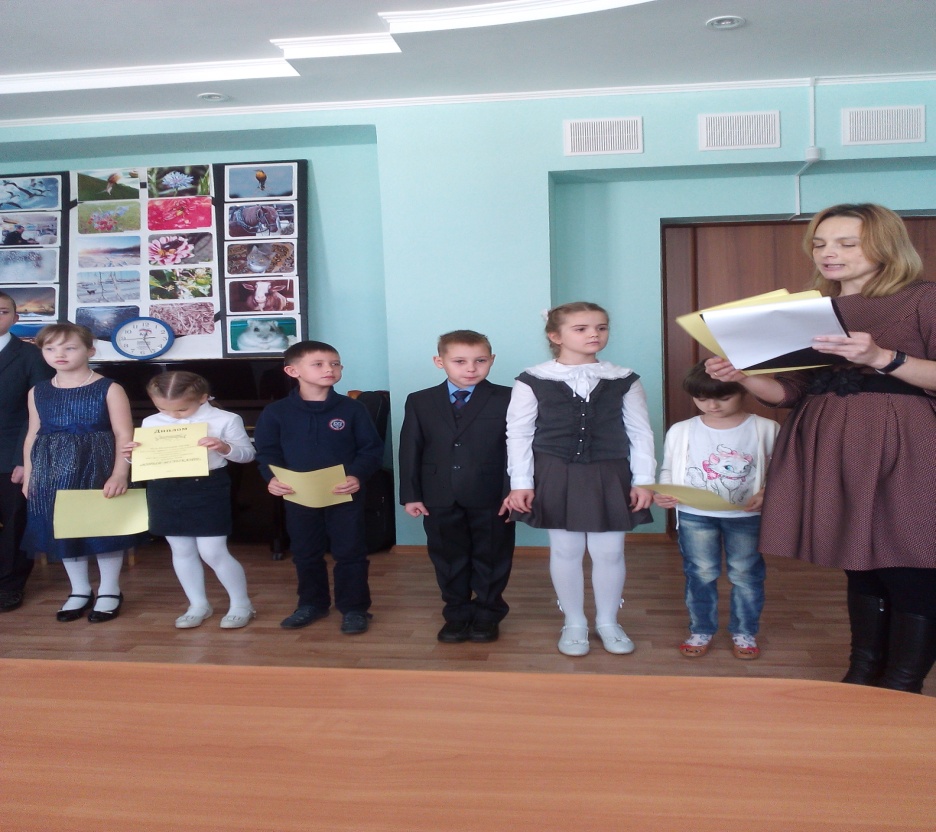 МГПУ имени М.Е. Евсевьева,
Всероссийский конкурс «Фольклорная мозаика»
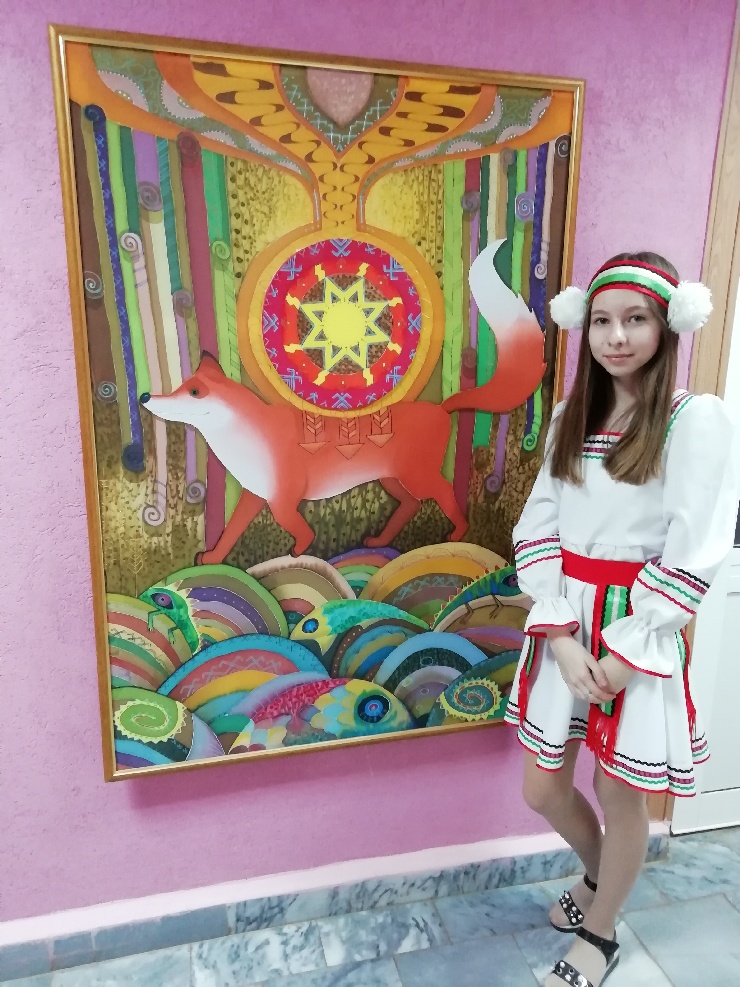 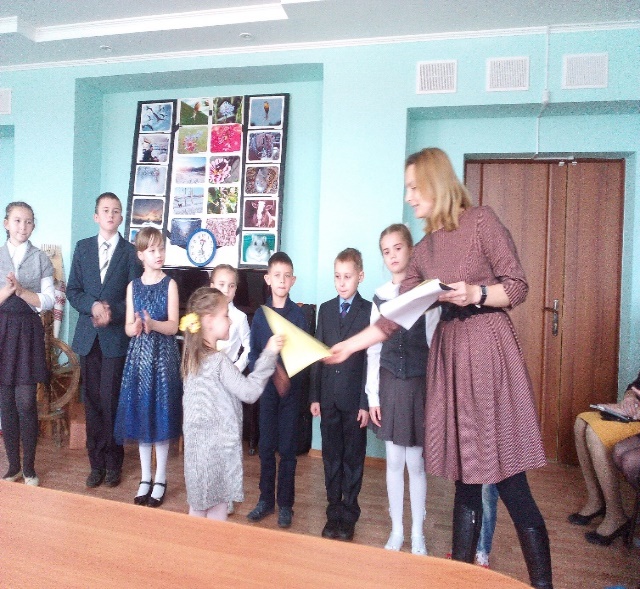 ЦДТ № 2, музыкальная студия
 «ДО- МИ- СОЛЬка»,  
Праздник  «Посвящение в музыканты»
11. Позитивные результаты работы с детьми
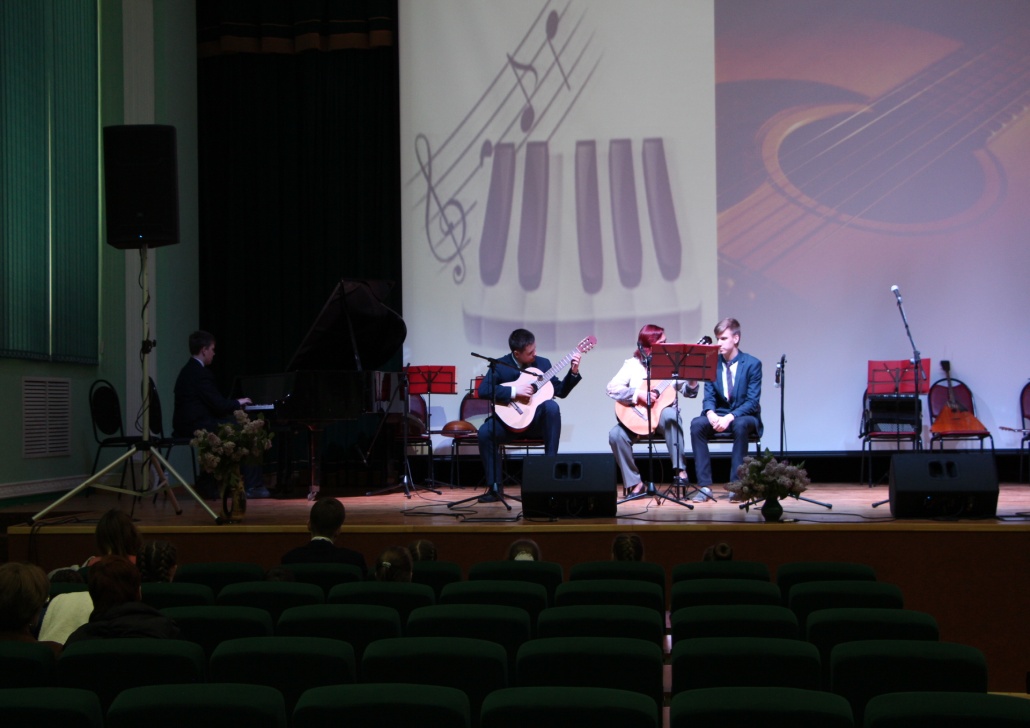 МГПУ имени М.Е. Евсевьева,
Всероссийский конкурс «Фольклорная мозаика», 
Фольклорная студия и ансамбль русских народных инструментов
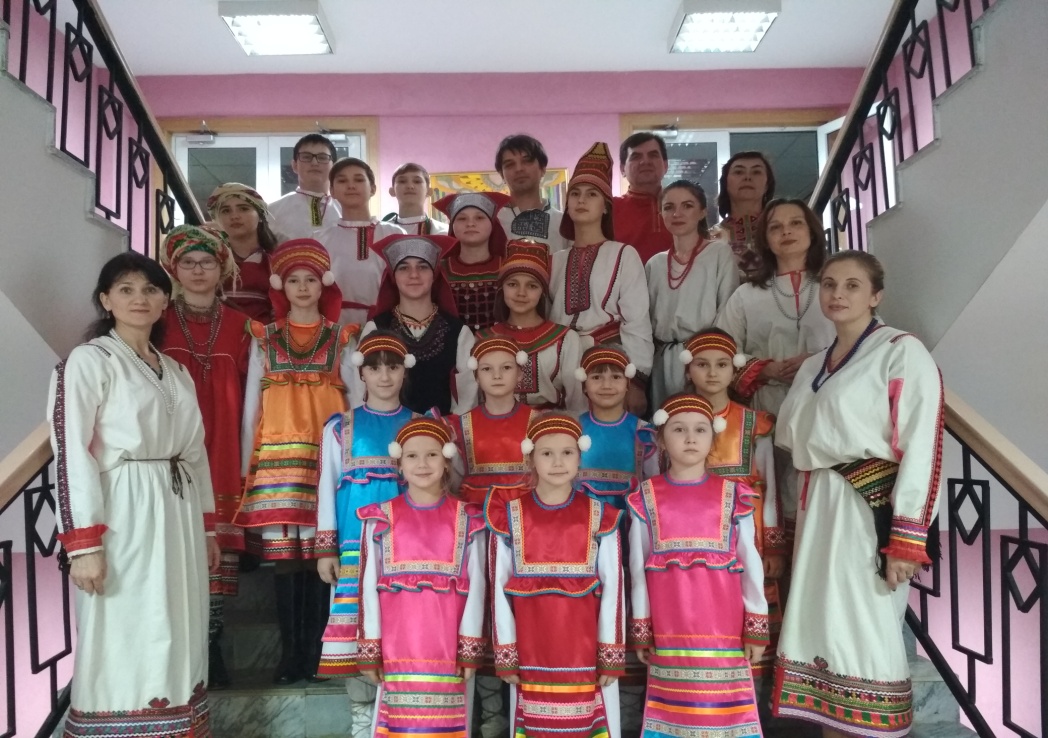 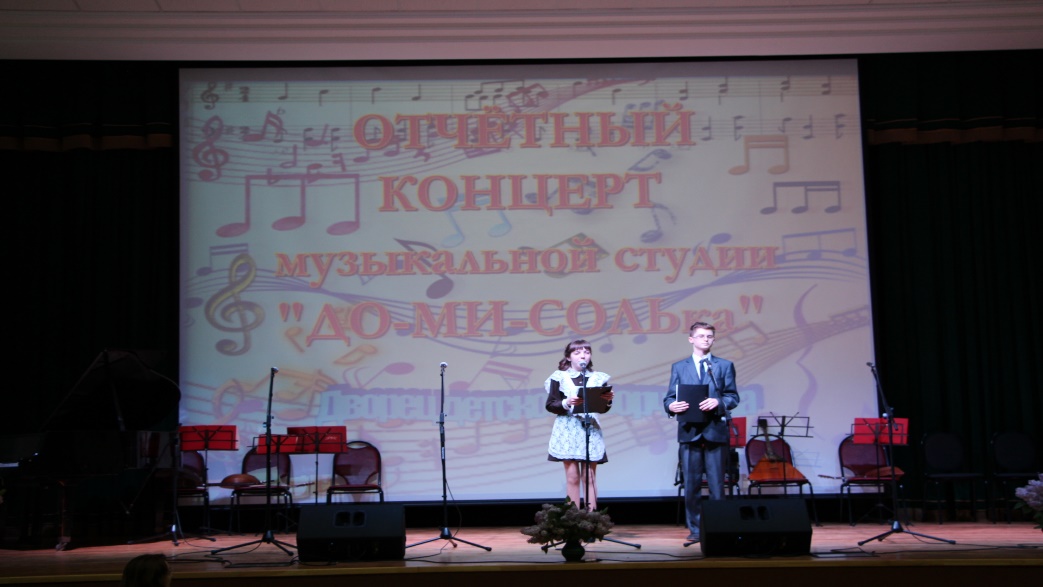 ЦДТ № 2, Выпускной. приуроченный к отчетному концерту музыкальной студии
 «ДО - МИ - СОЛЬка»
10. Участие педагога в профессиональных конкурсахИнтернет - конкурсы
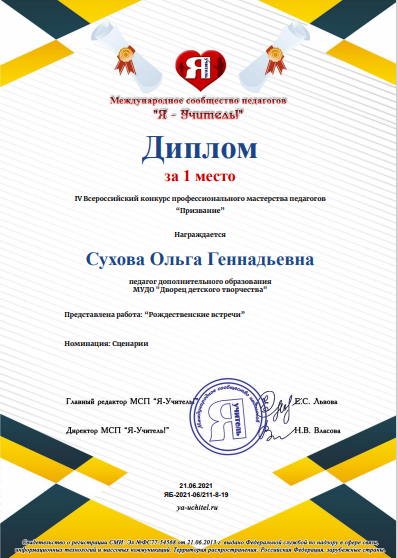 10. Участие педагога в профессиональных конкурсахМуниципальный уровень
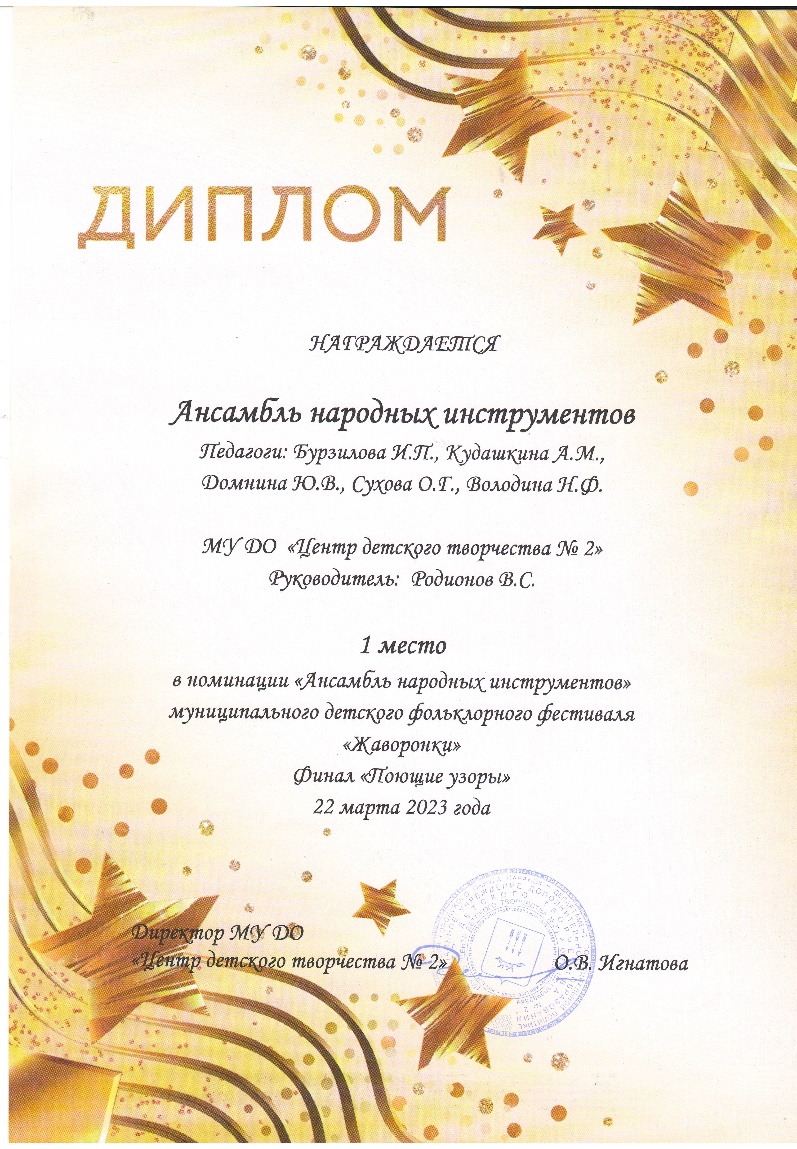 10. Участие педагога в профессиональных конкурсахВсероссийский уровень
11. Награды и поощрения       из сети Интернет
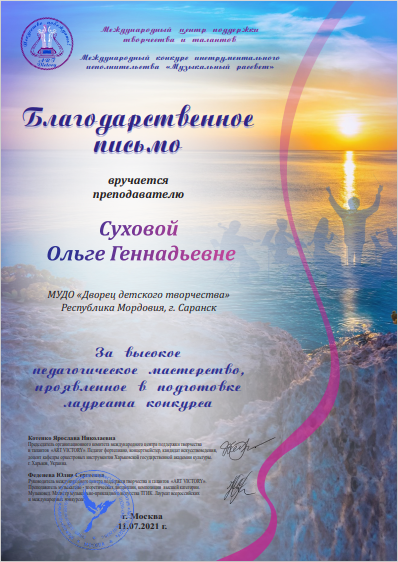 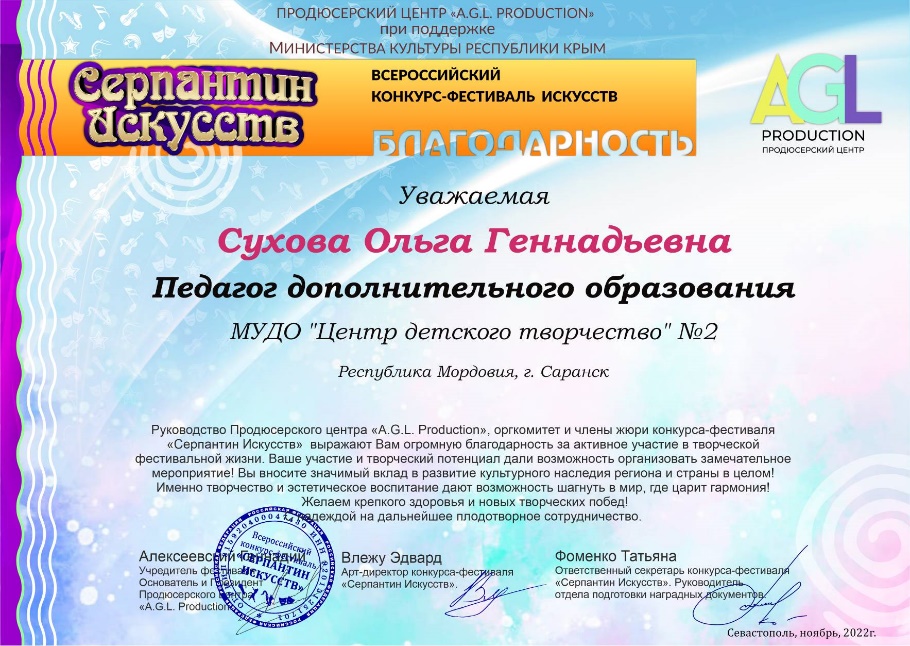 11. Награды и поощрения       из сети Интернет
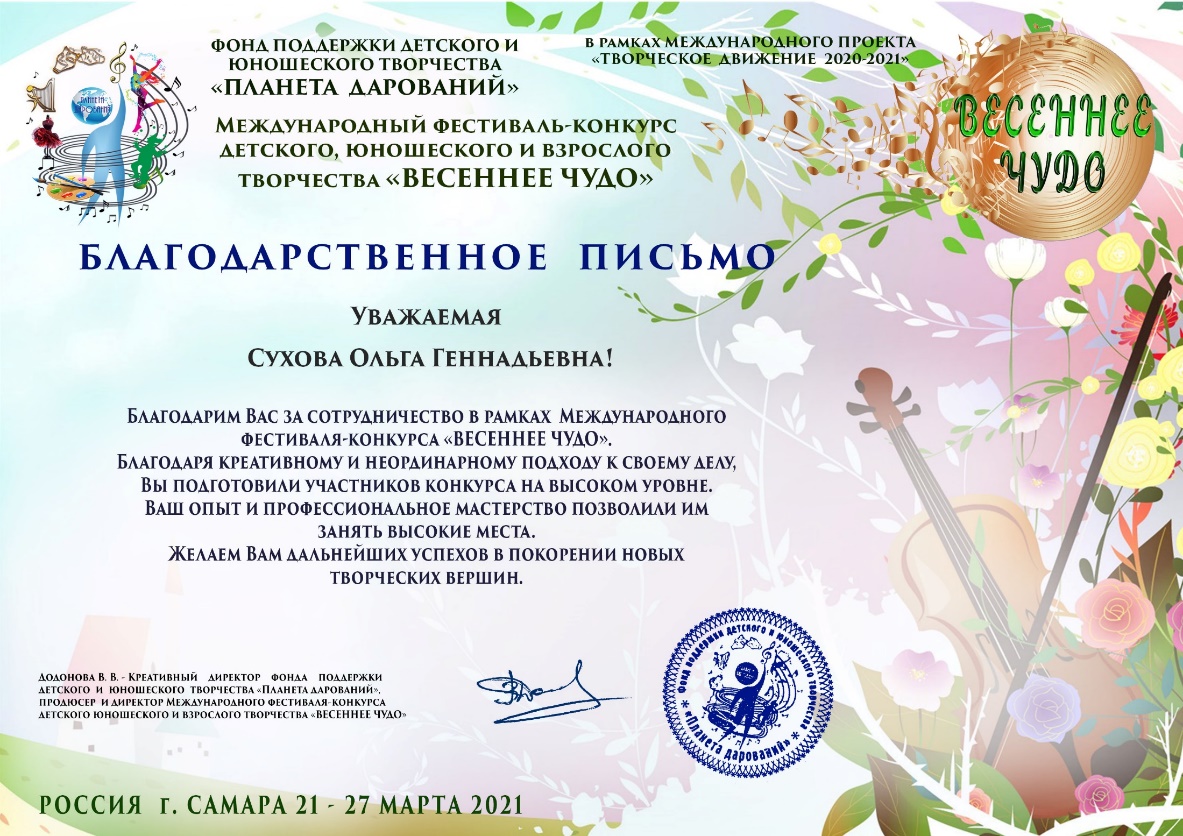 11. Награды и поощрения Муниципальный уровень
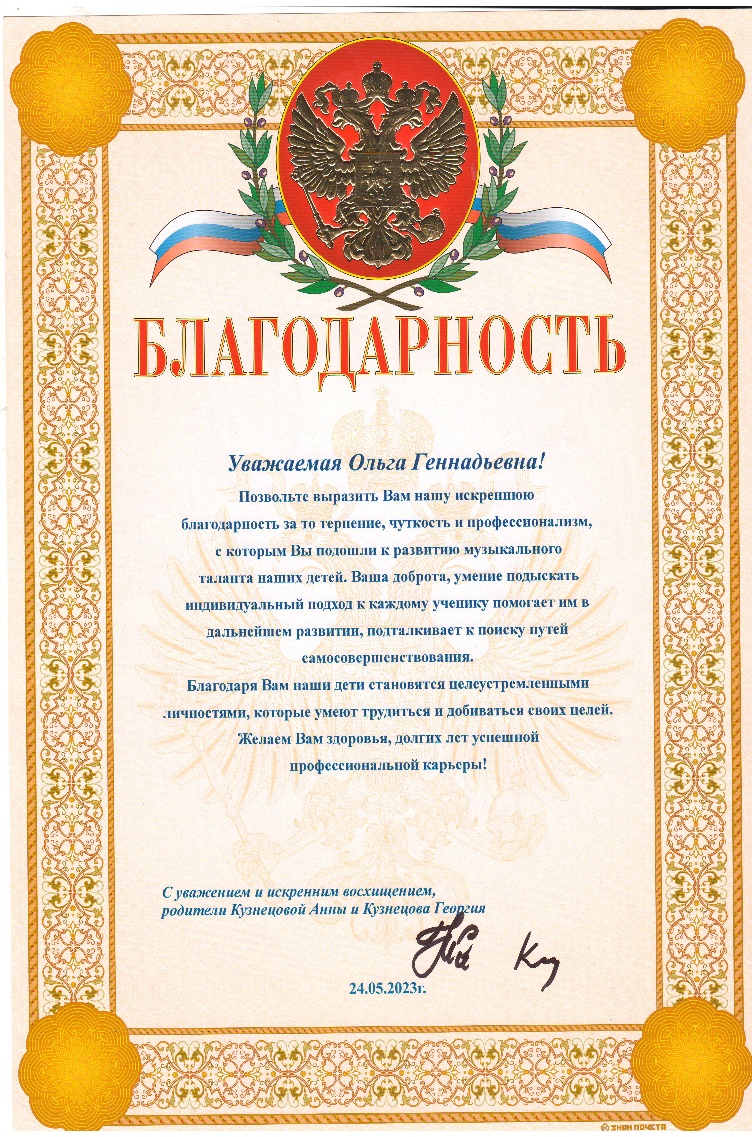 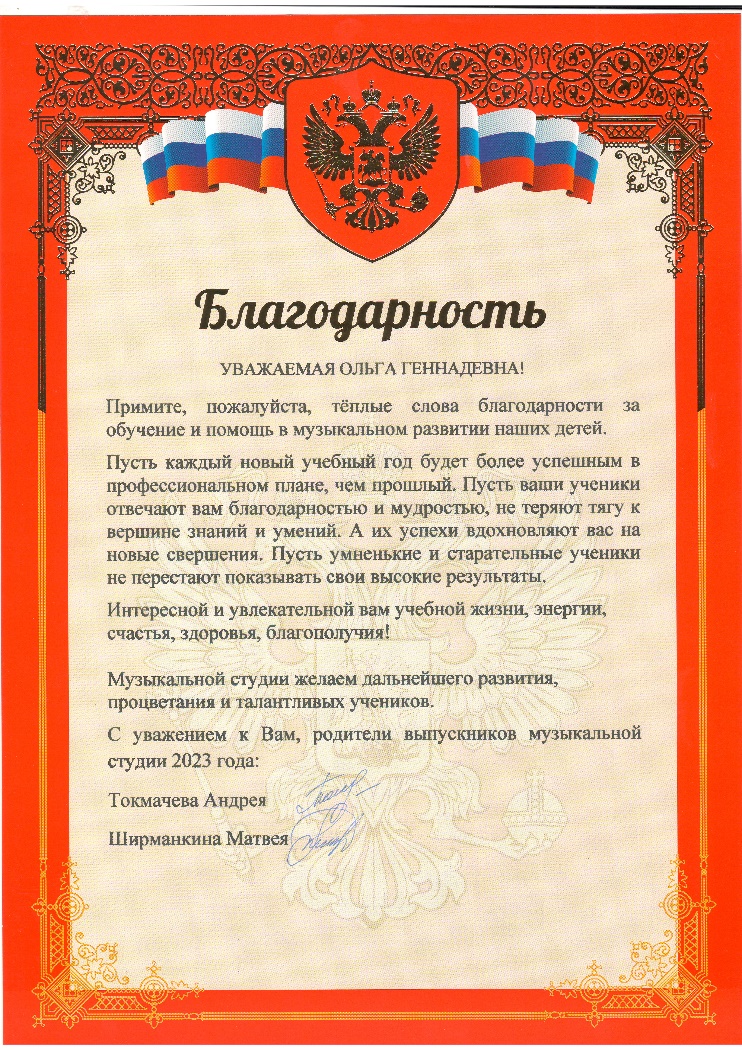 11. Награды и поощрения Муниципальный уровень
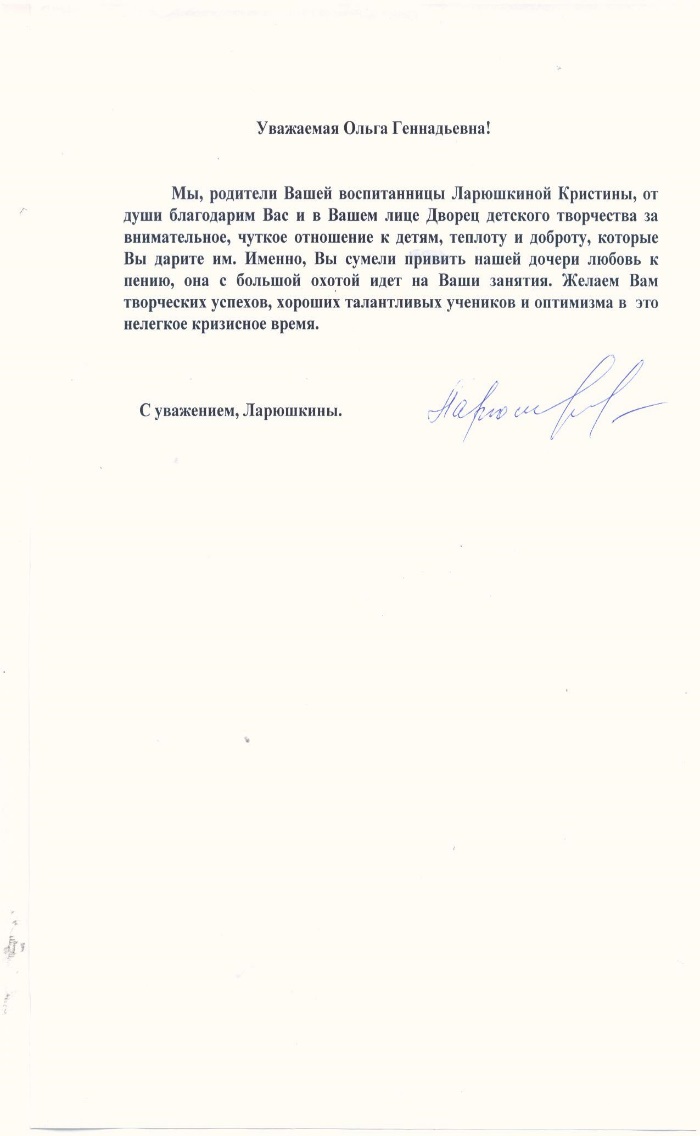 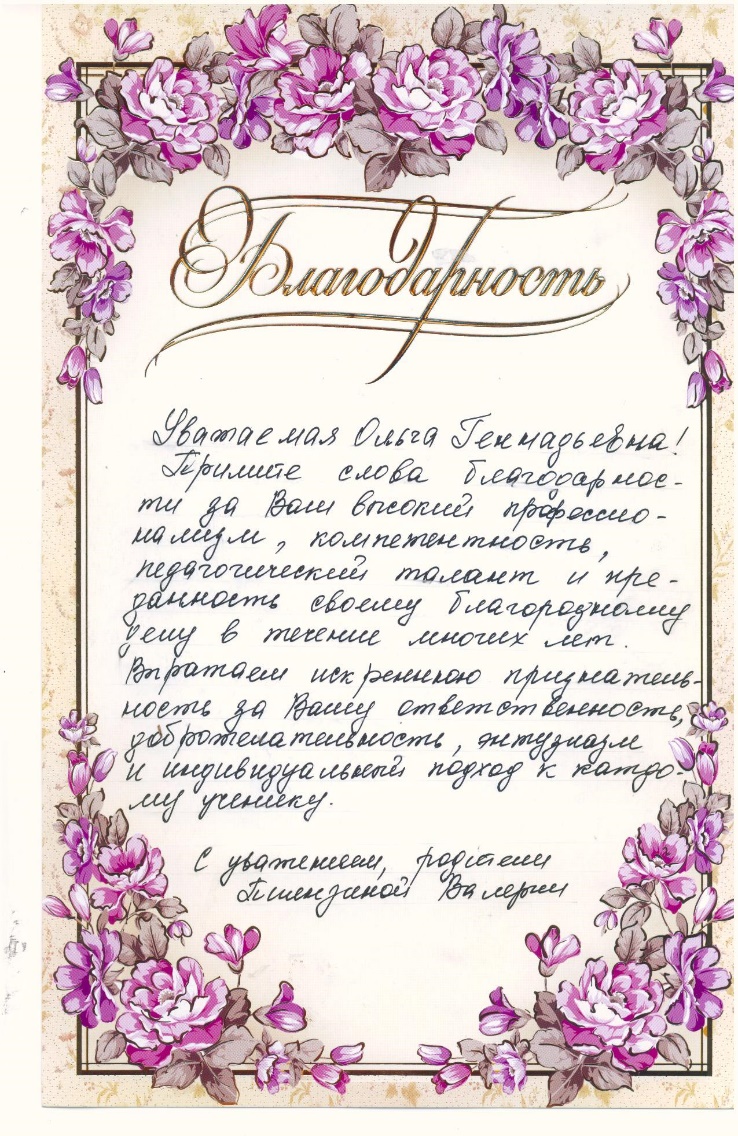 Благодарю 
за просмотр !